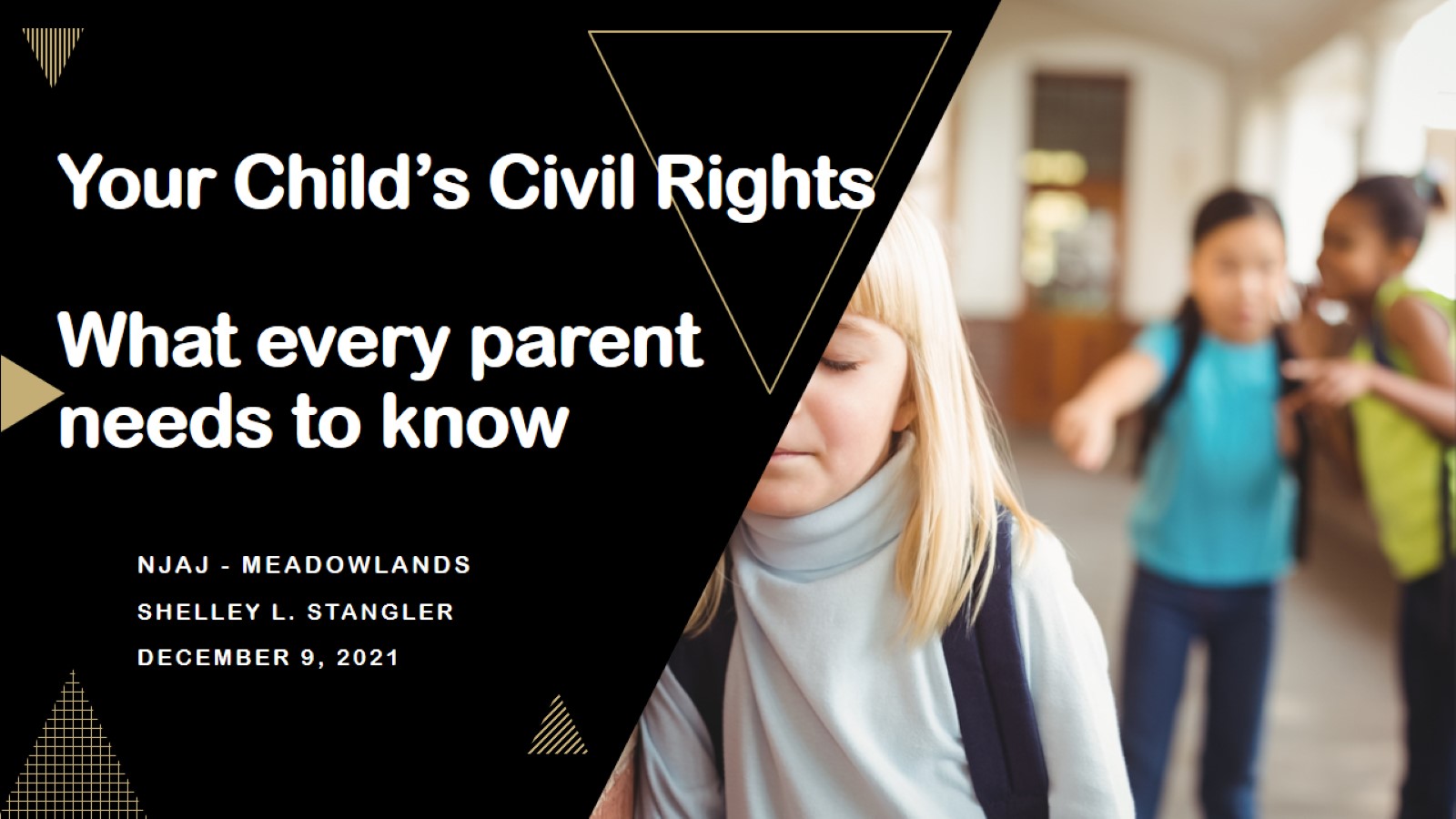 Your Child’s Civil Rights What every parent needs to know
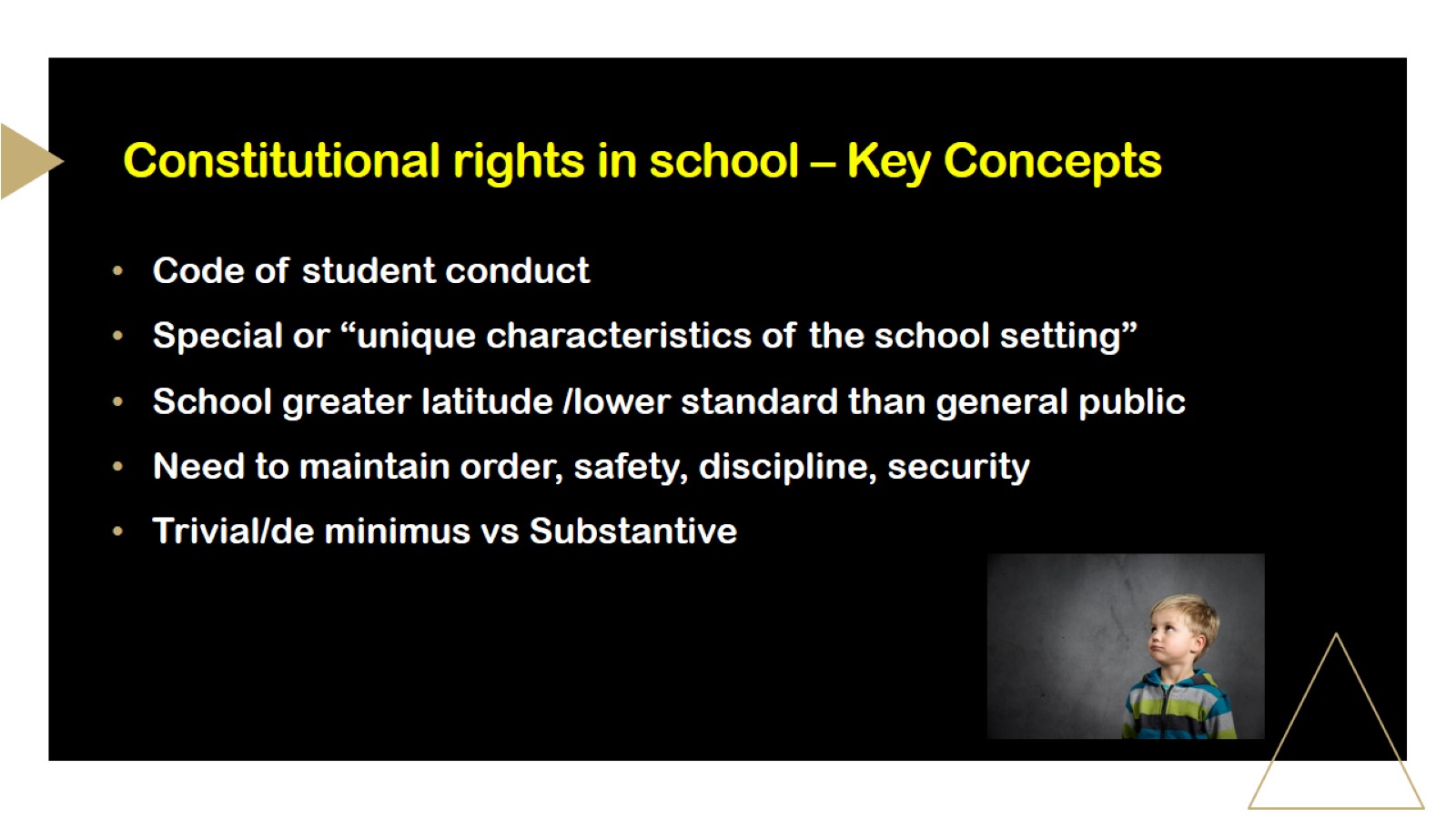 Constitutional rights in school – Key Concepts
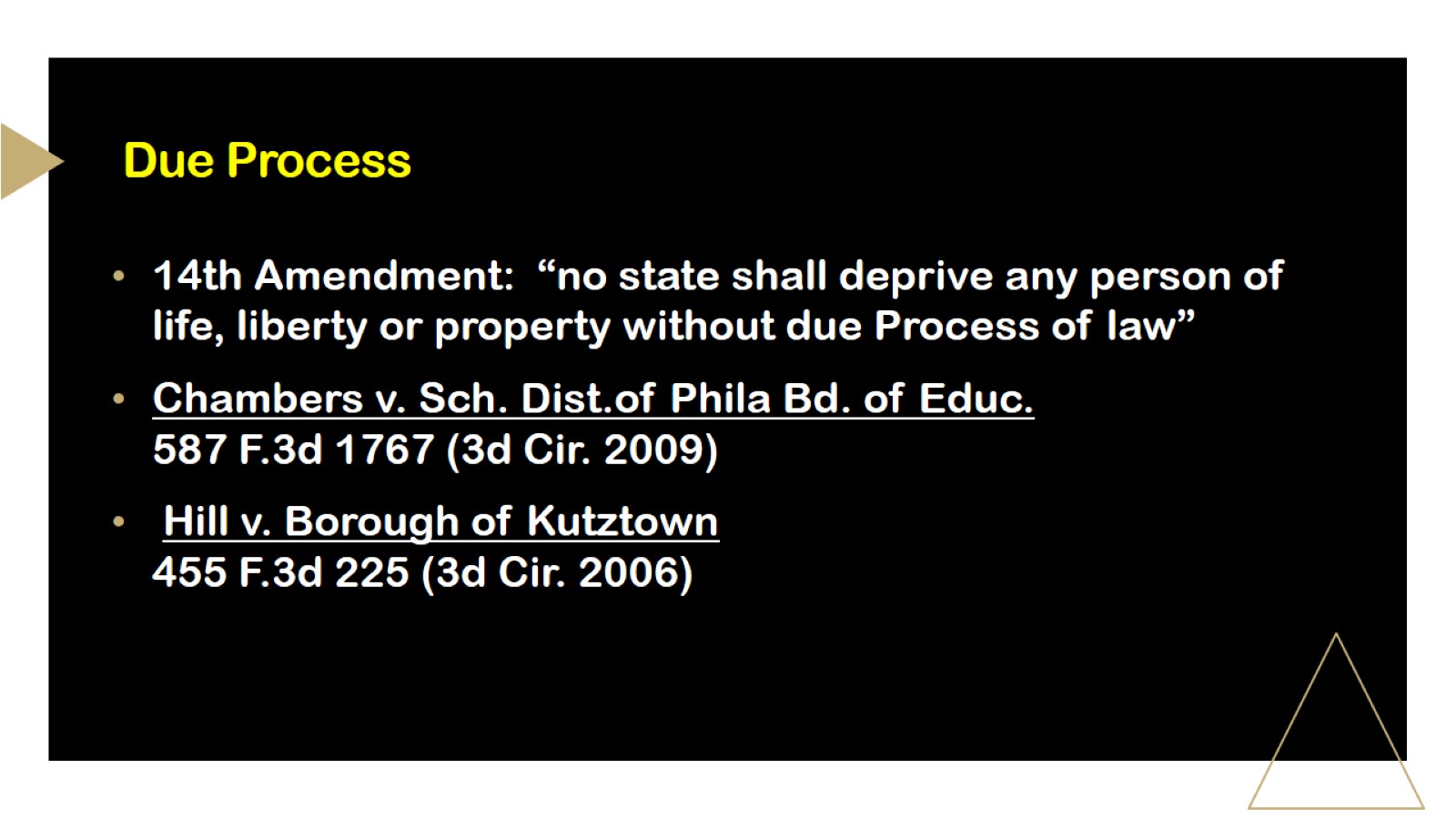 Due Process
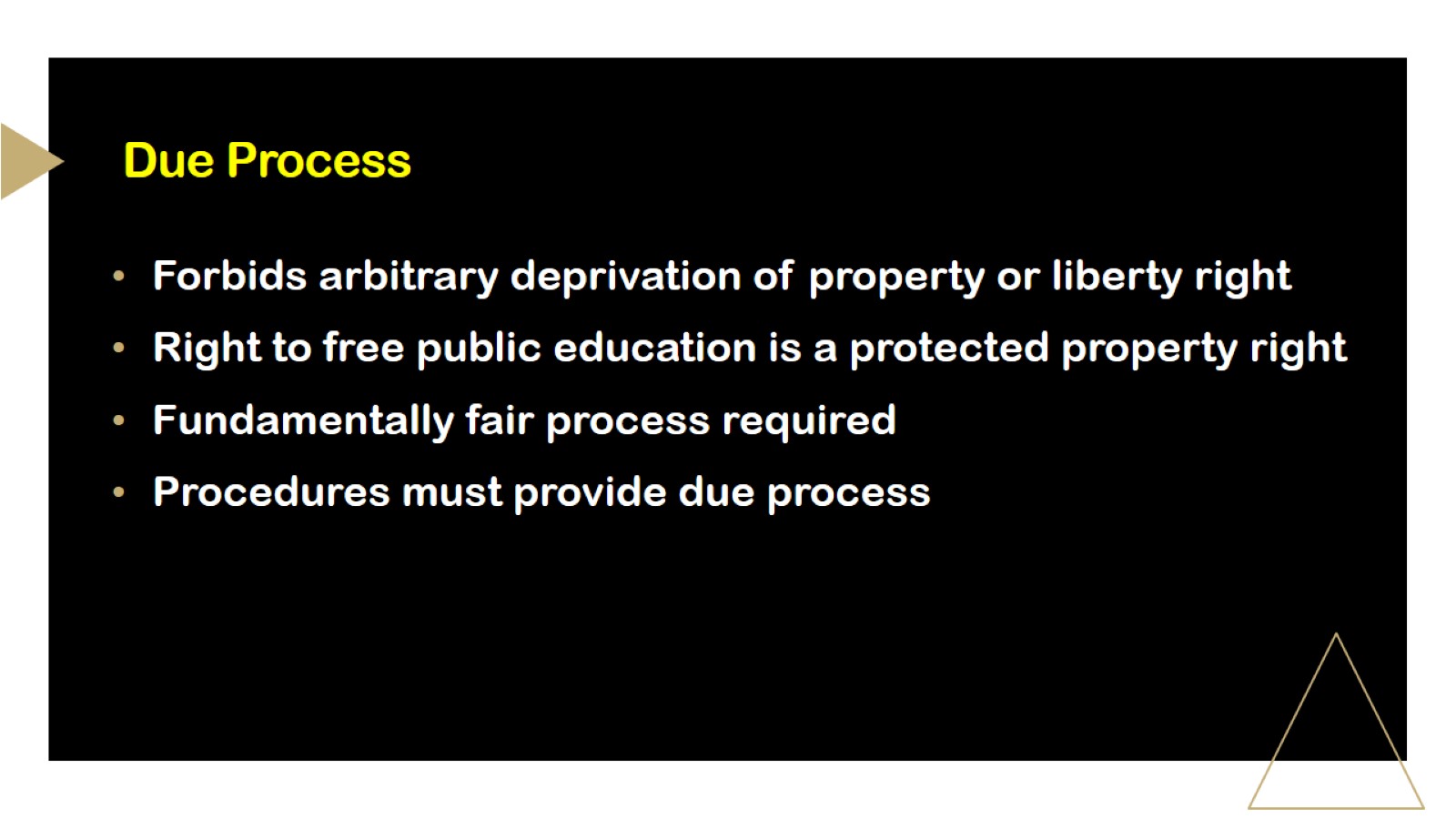 Due Process
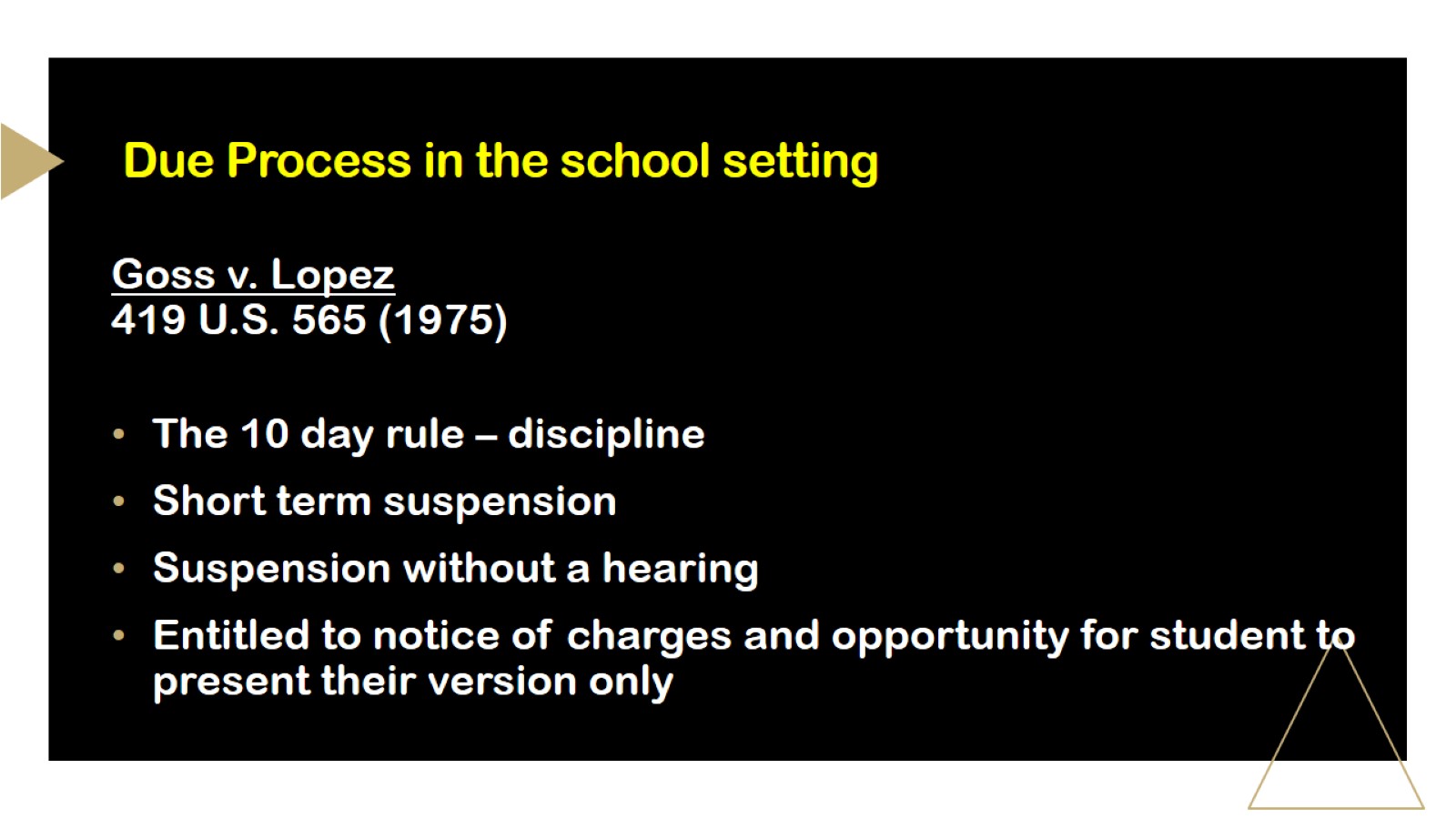 Due Process in the school setting
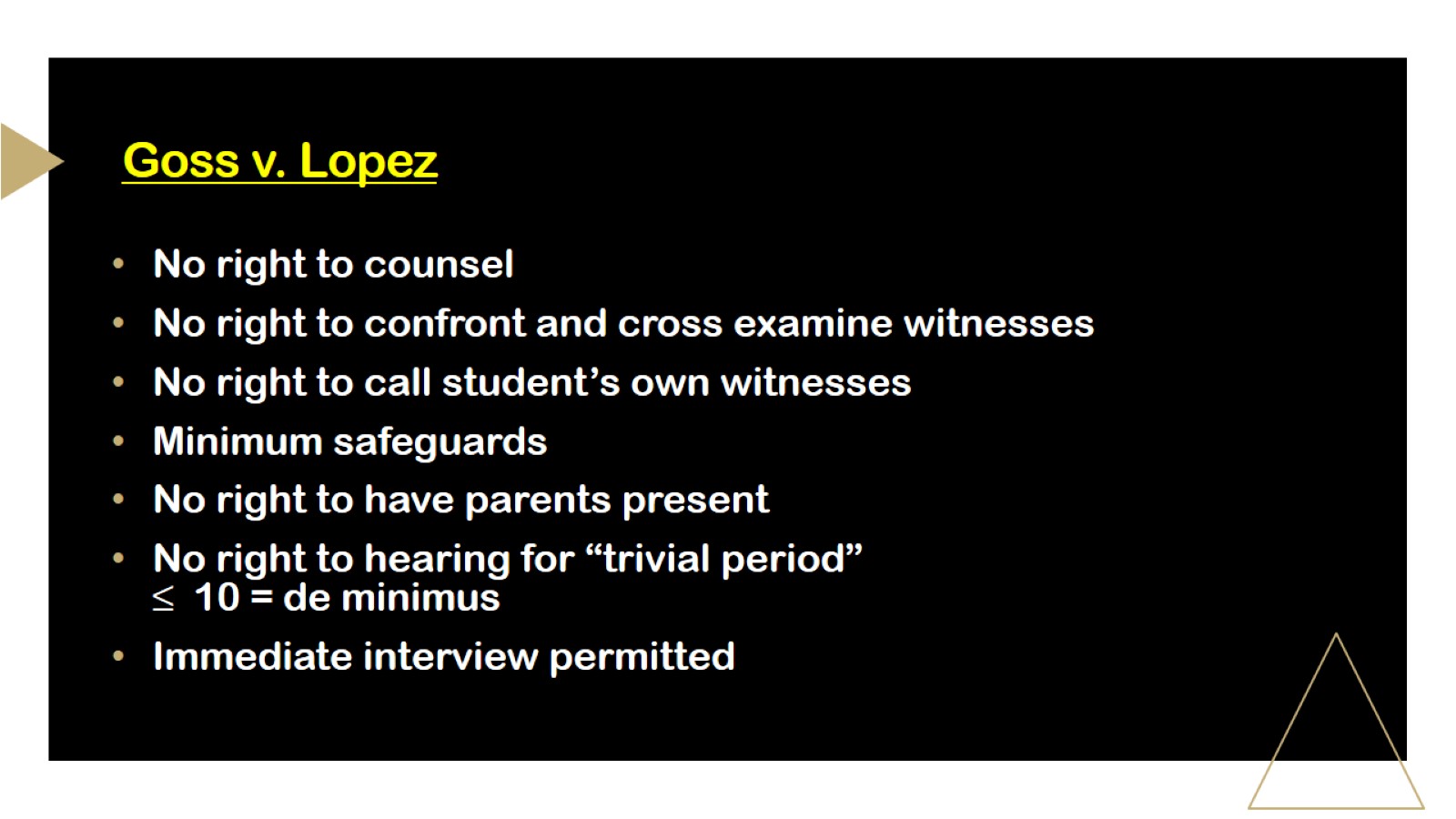 Goss v. Lopez
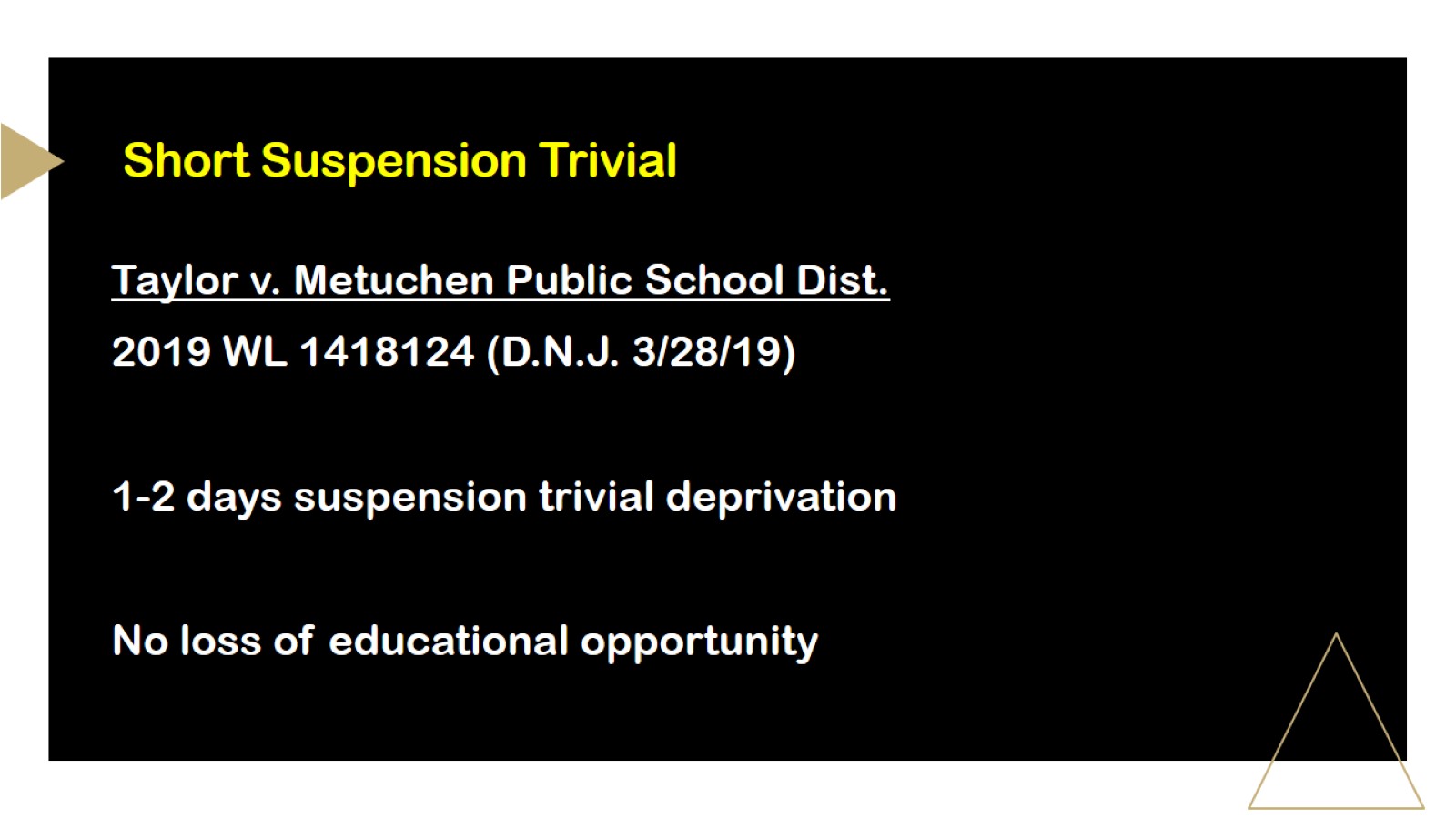 Short Suspension Trivial
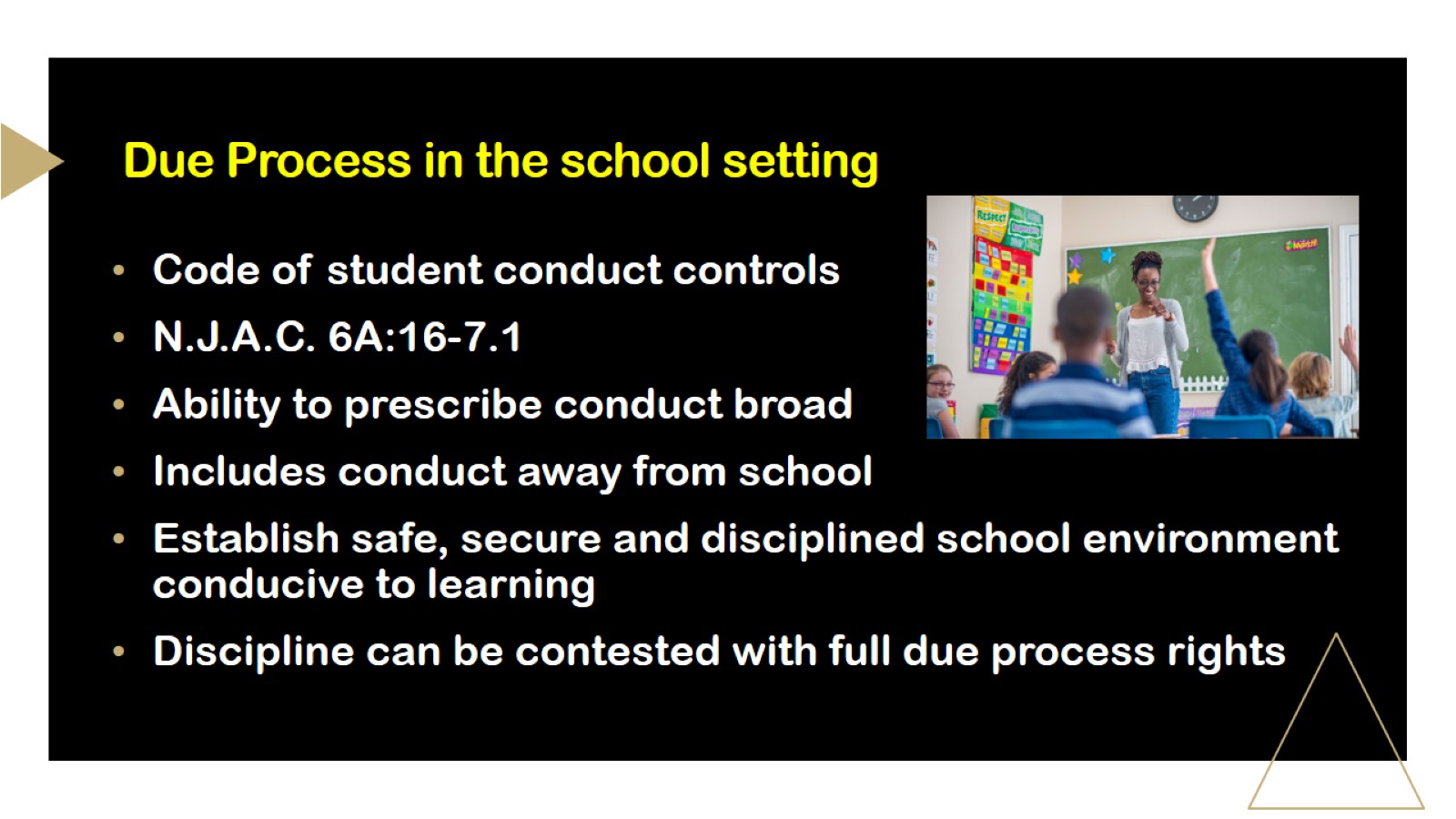 Due Process in the school setting
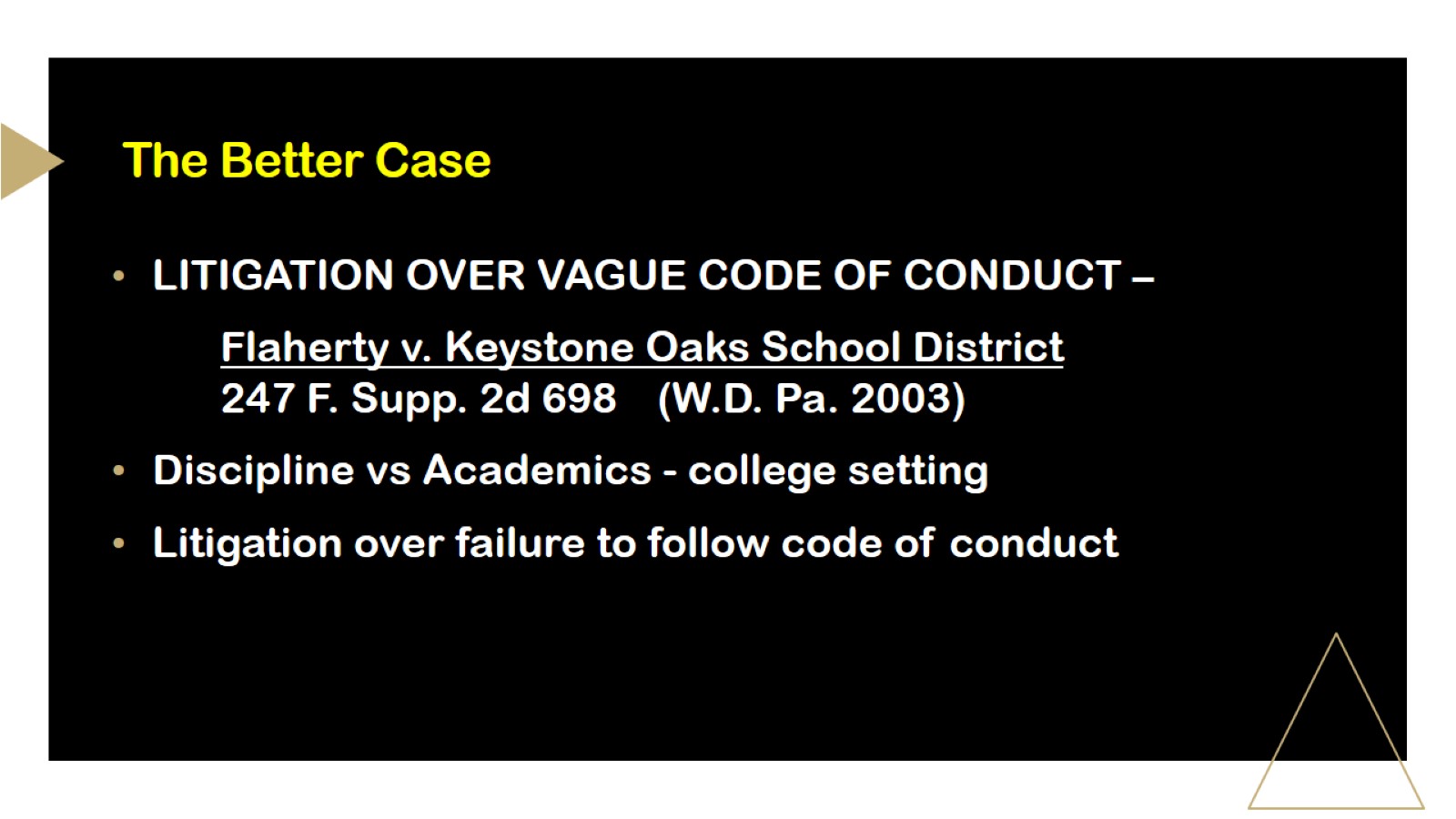 The Better Case
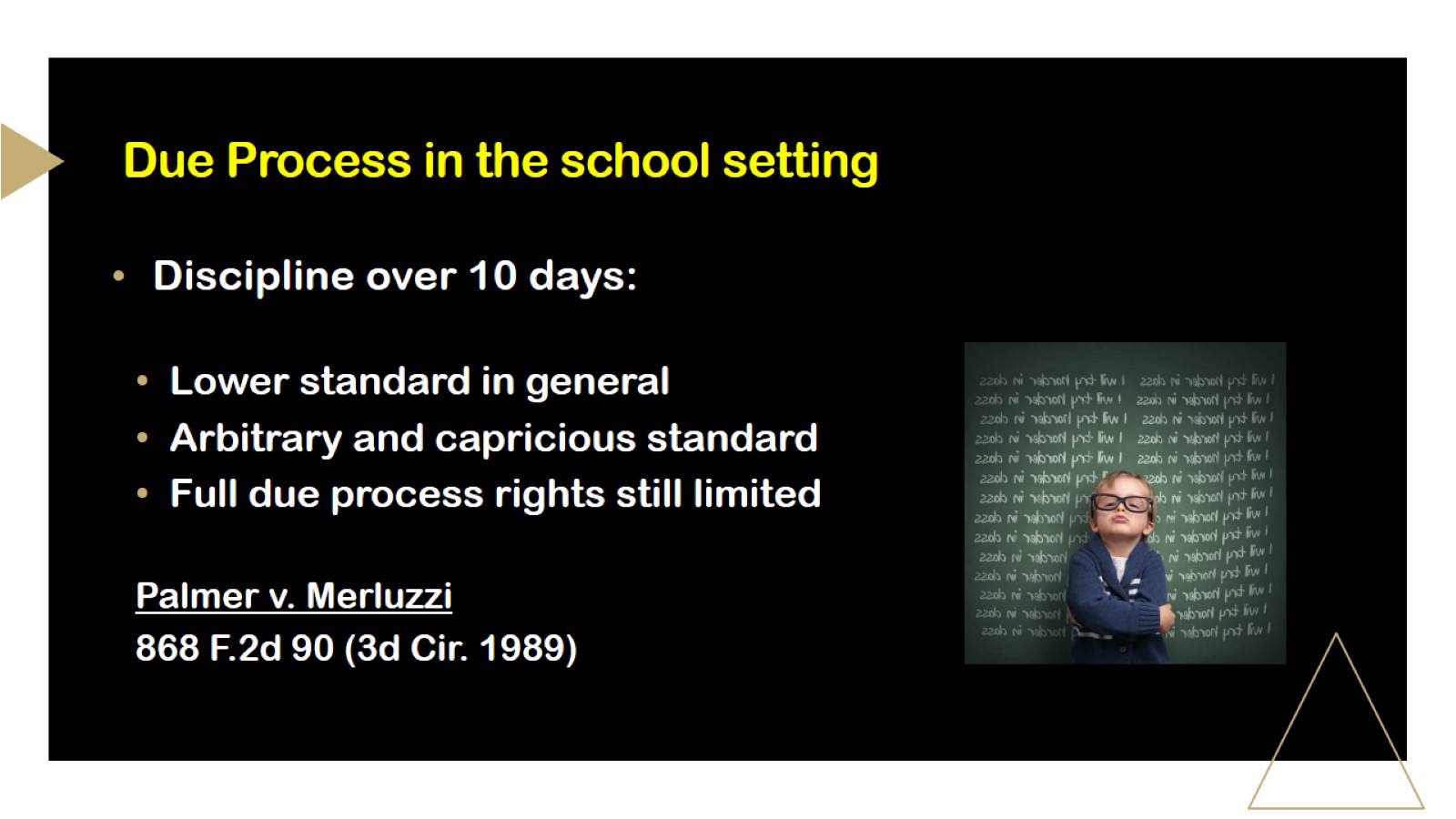 Due Process in the school setting
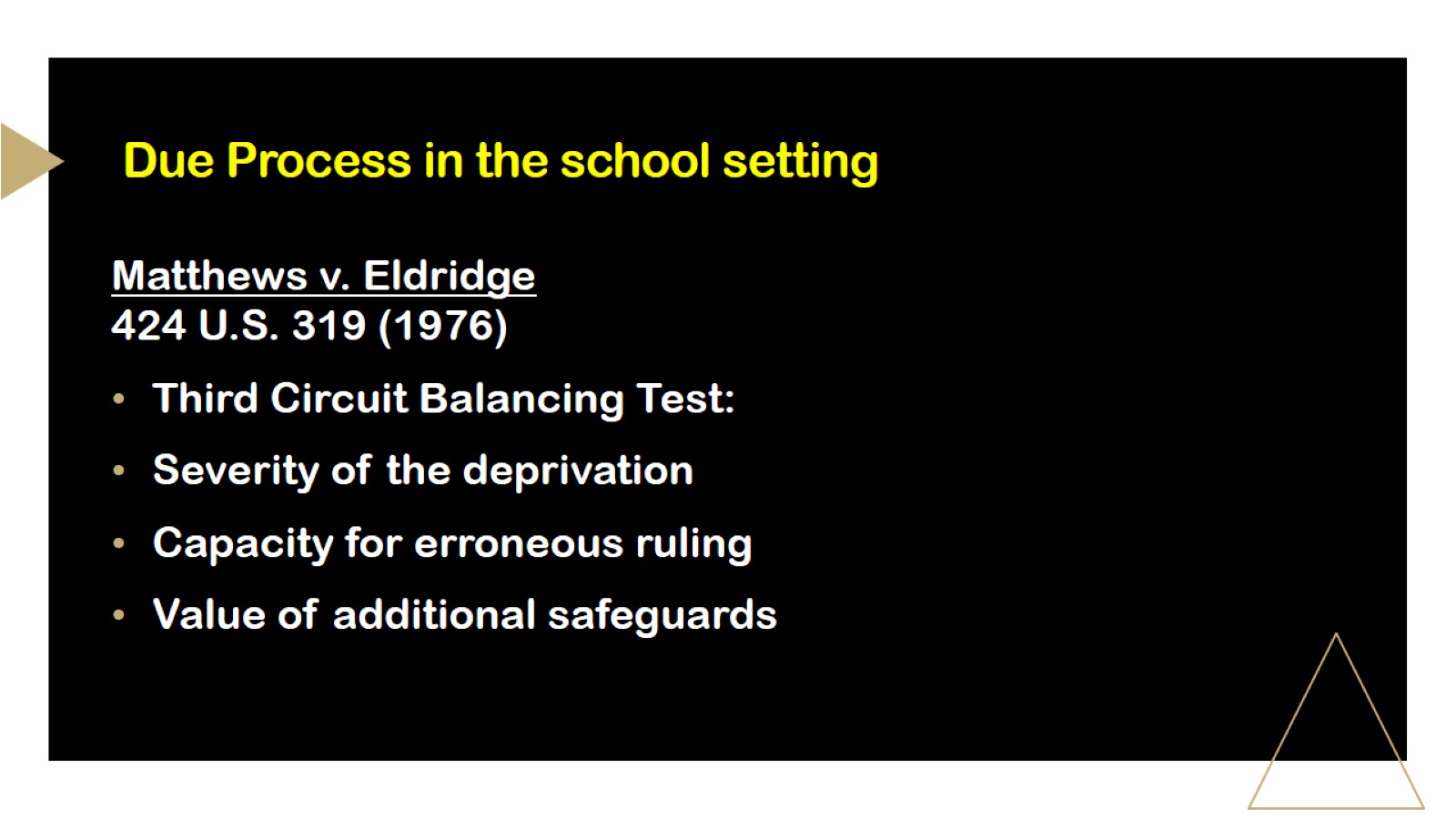 Due Process in the school setting
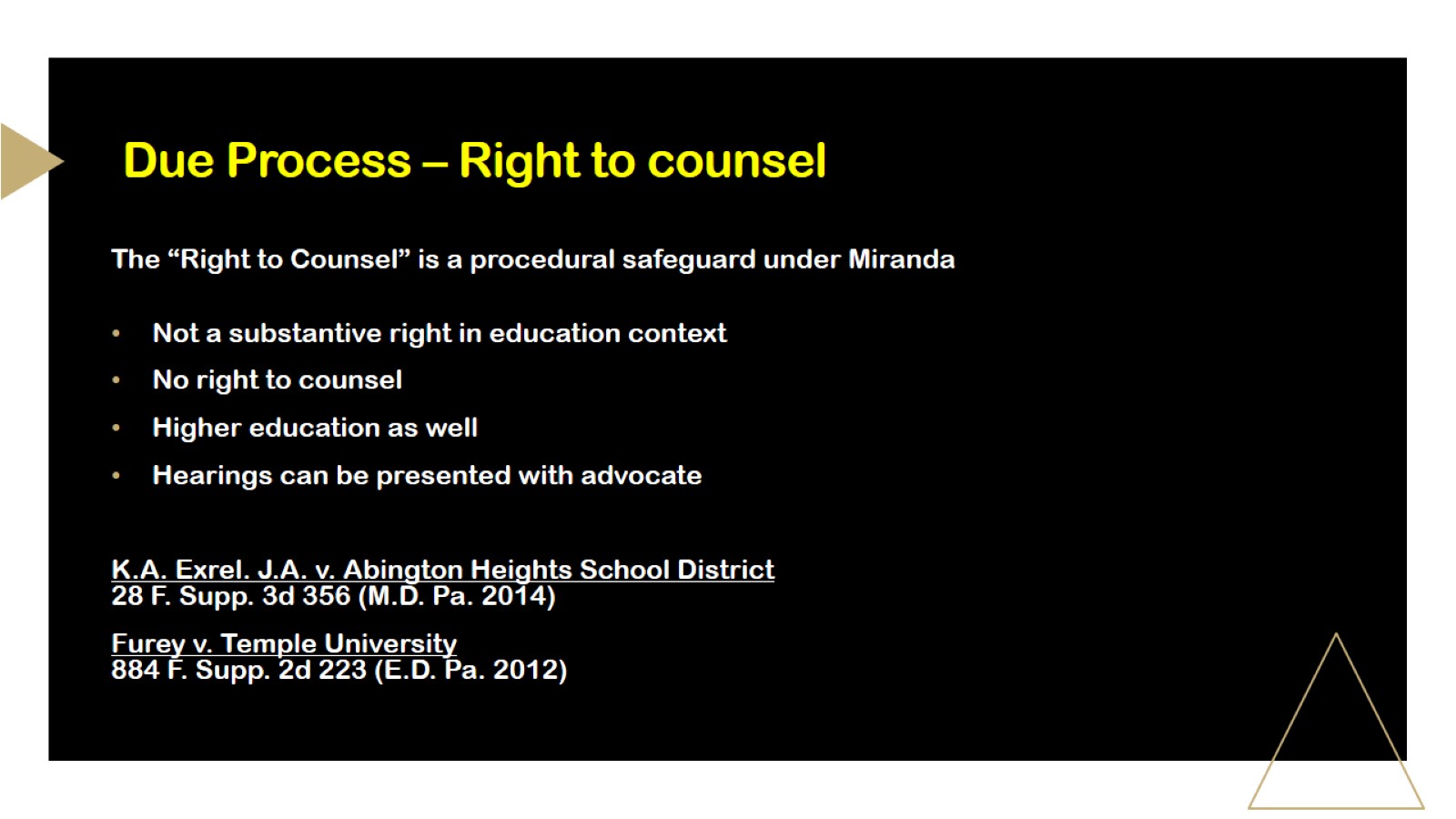 Due Process – Right to counsel
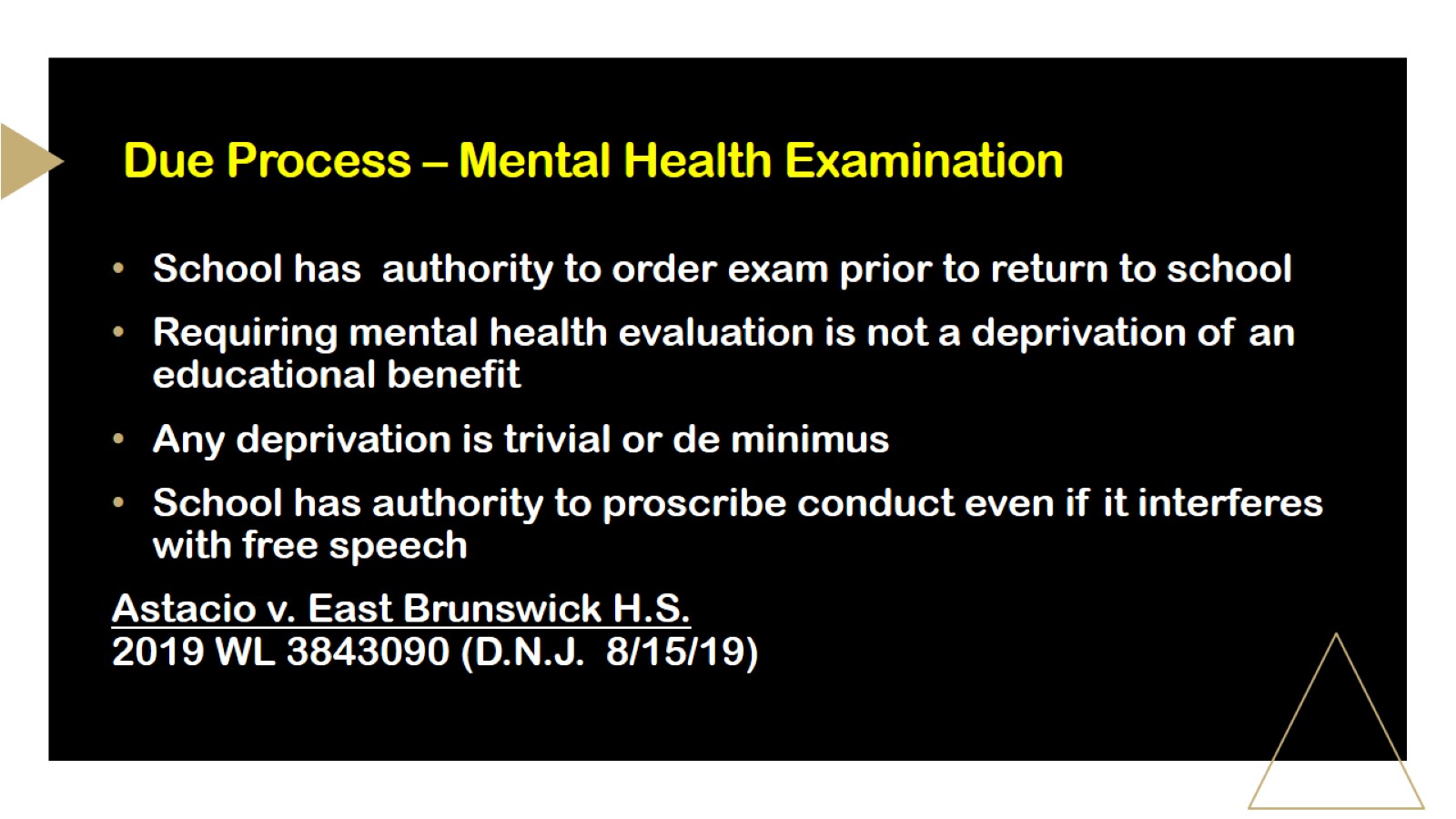 Due Process – Mental Health Examination
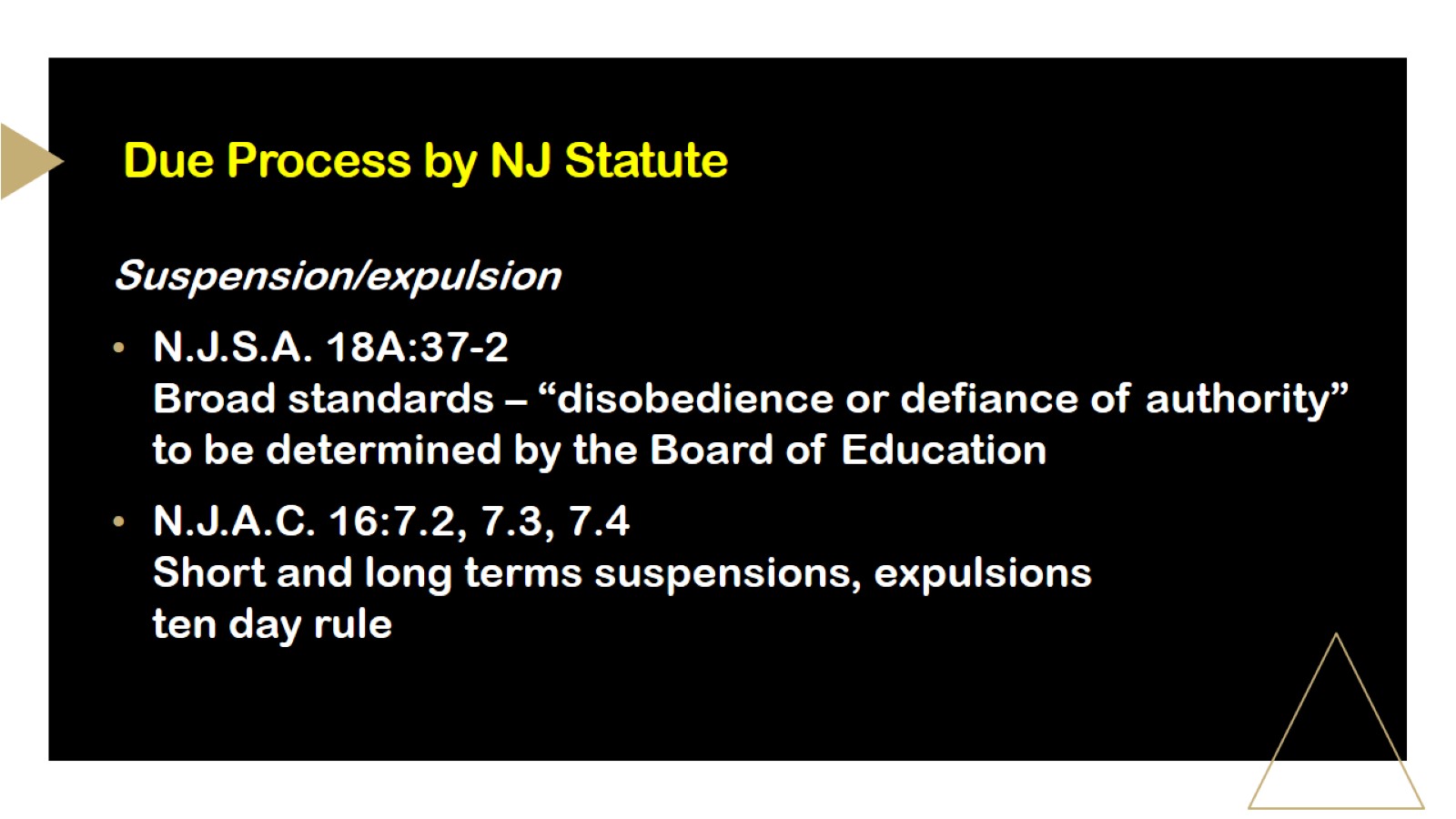 Due Process by NJ Statute
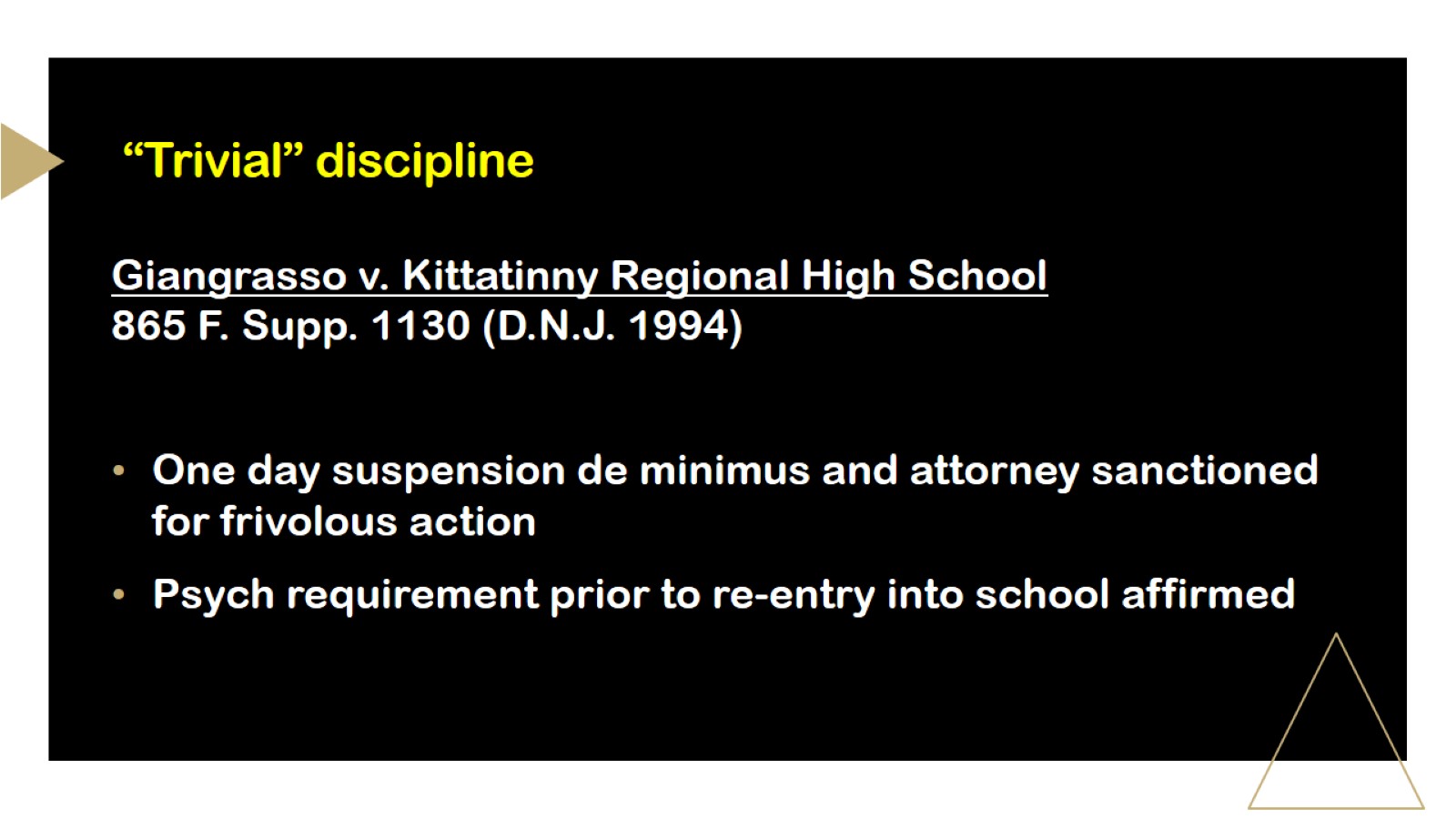 “Trivial” discipline
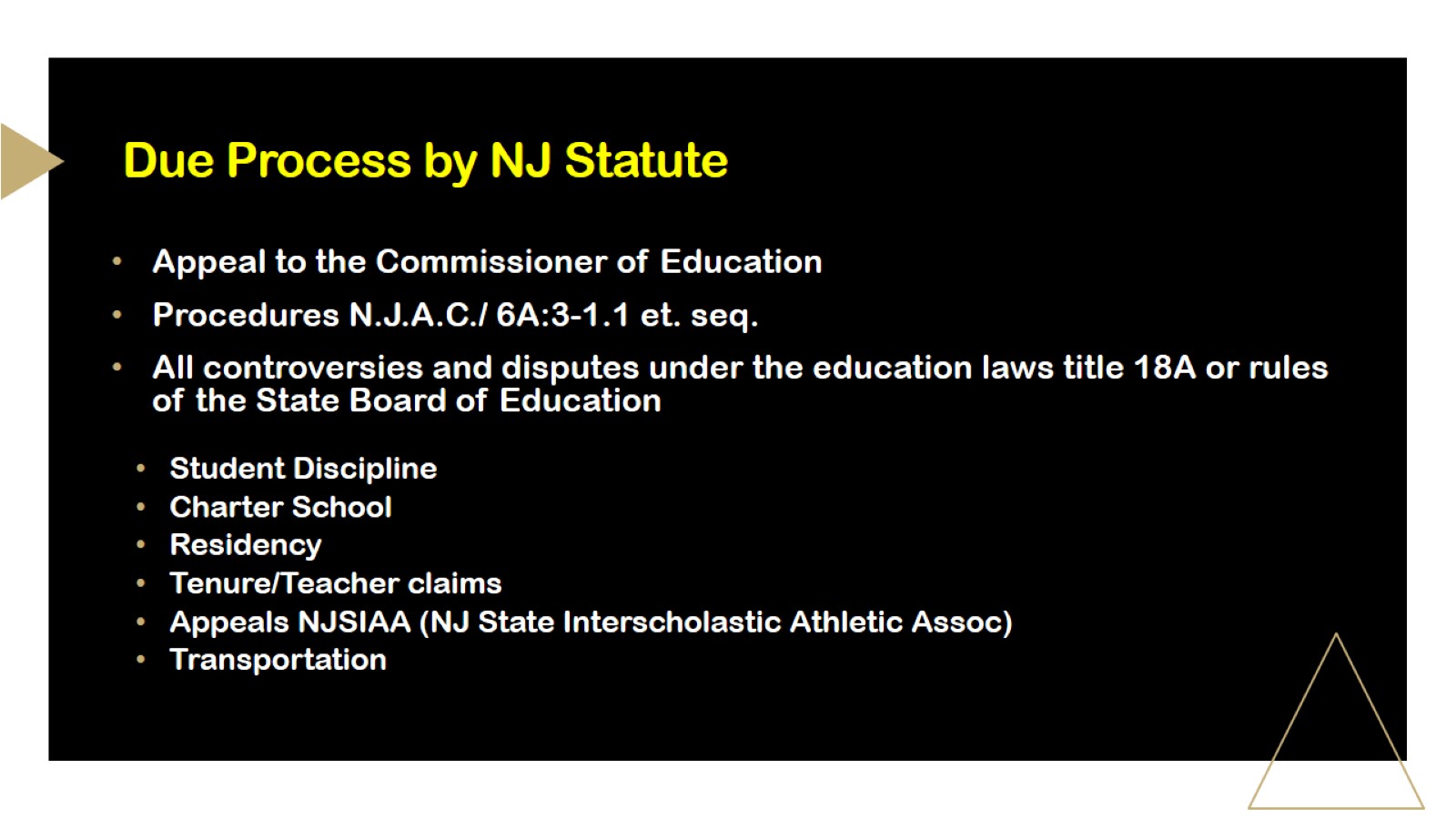 Due Process by NJ Statute
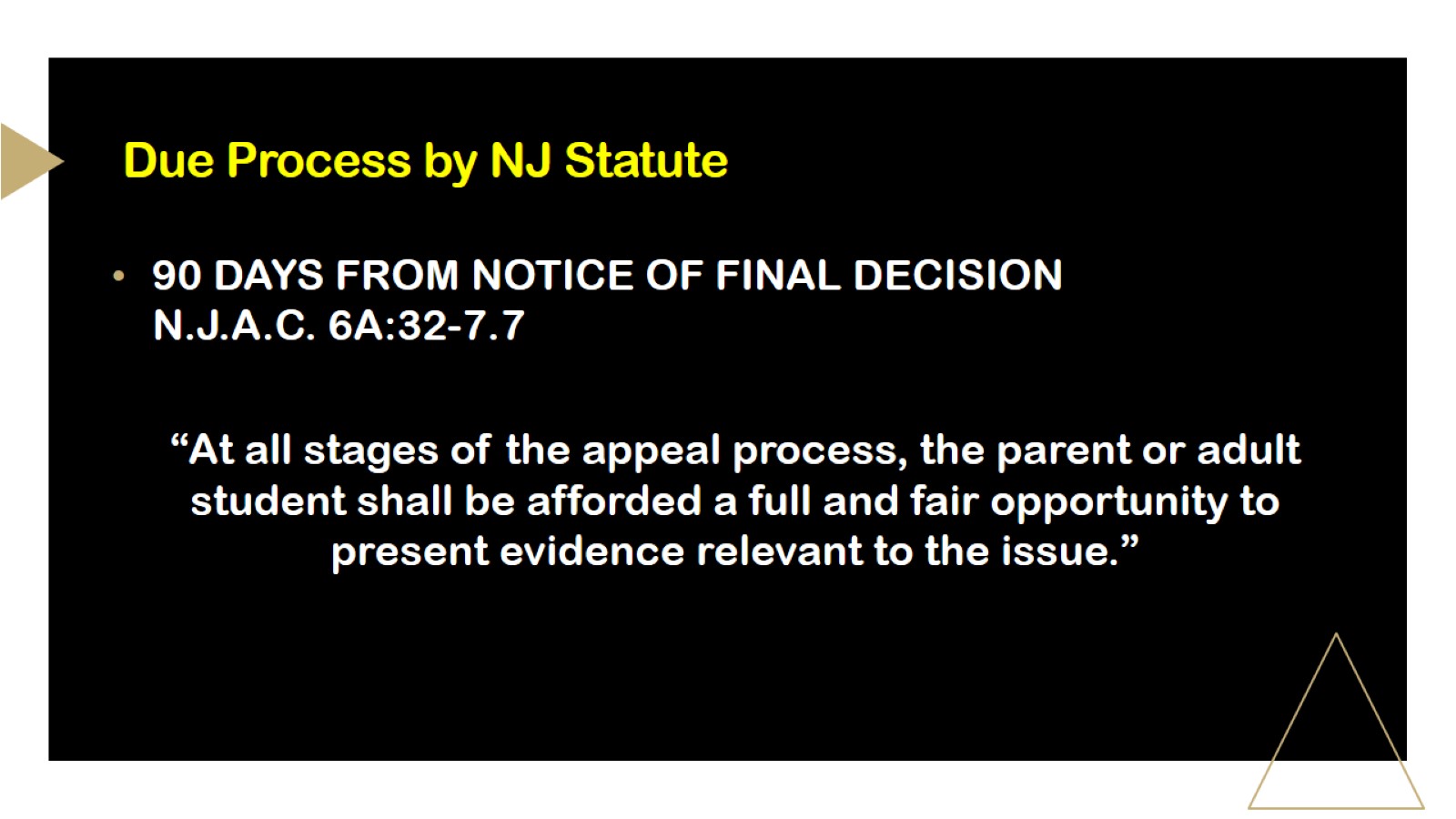 Due Process by NJ Statute
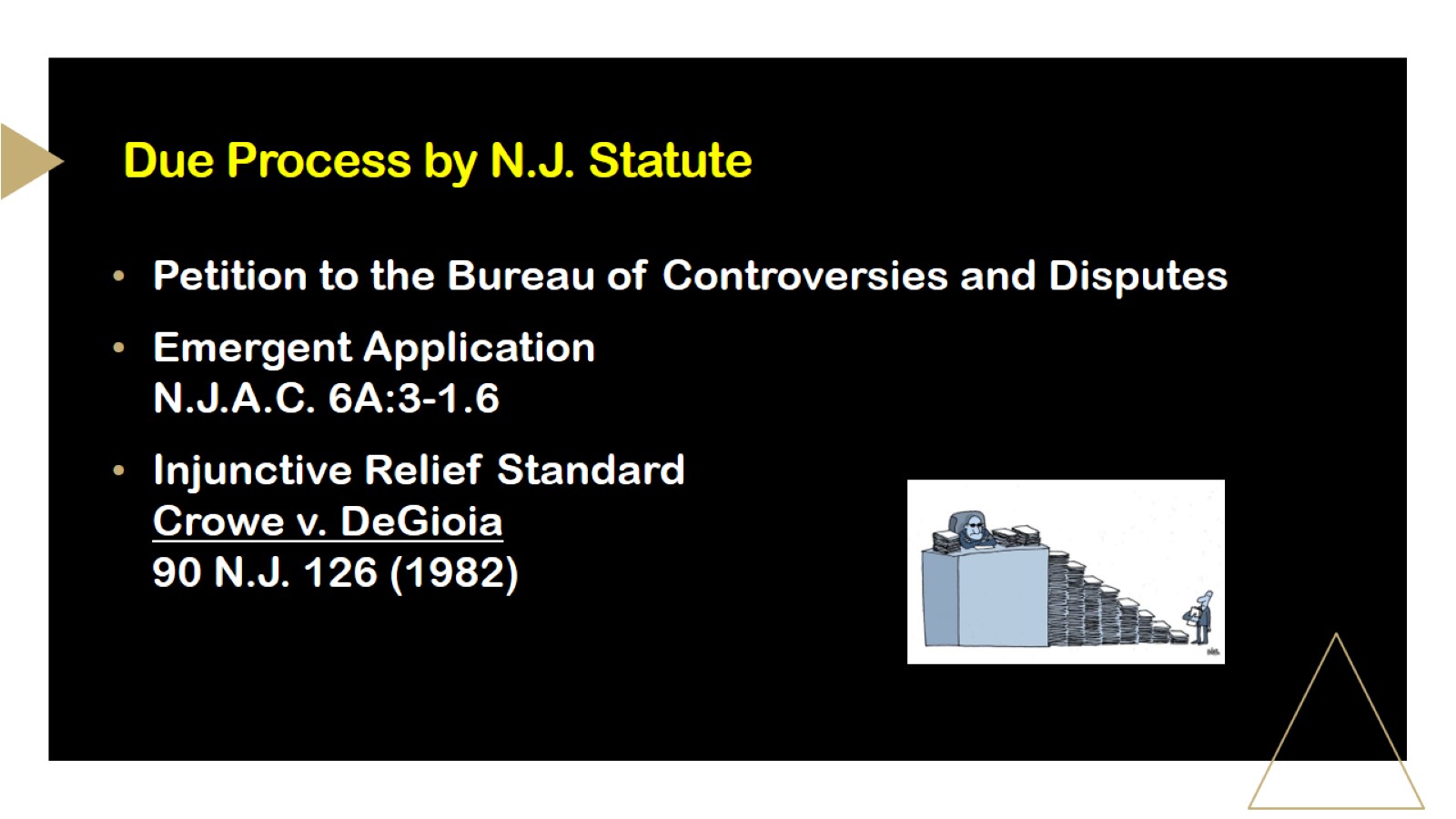 Due Process by N.J. Statute
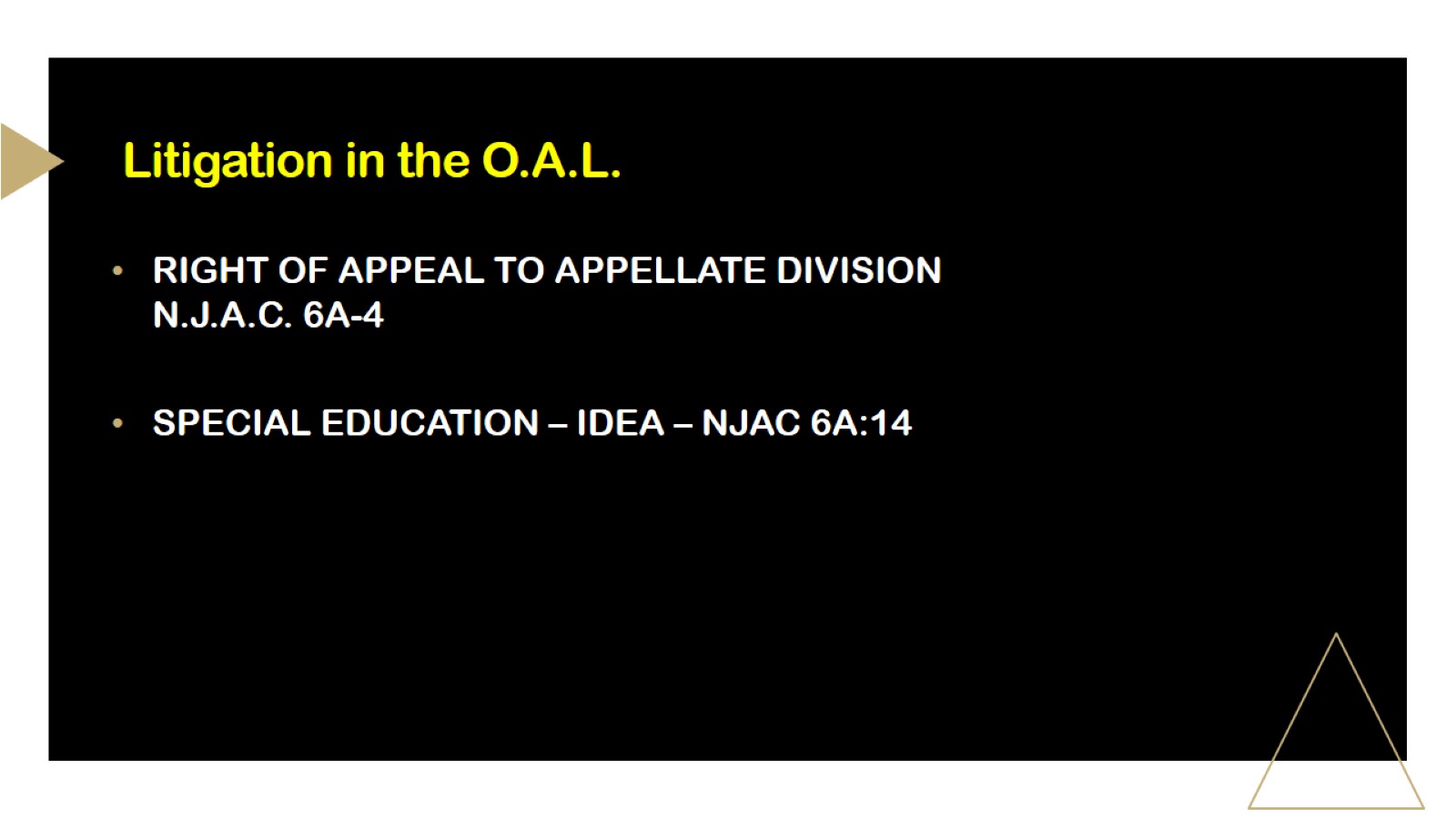 Litigation in the O.A.L.
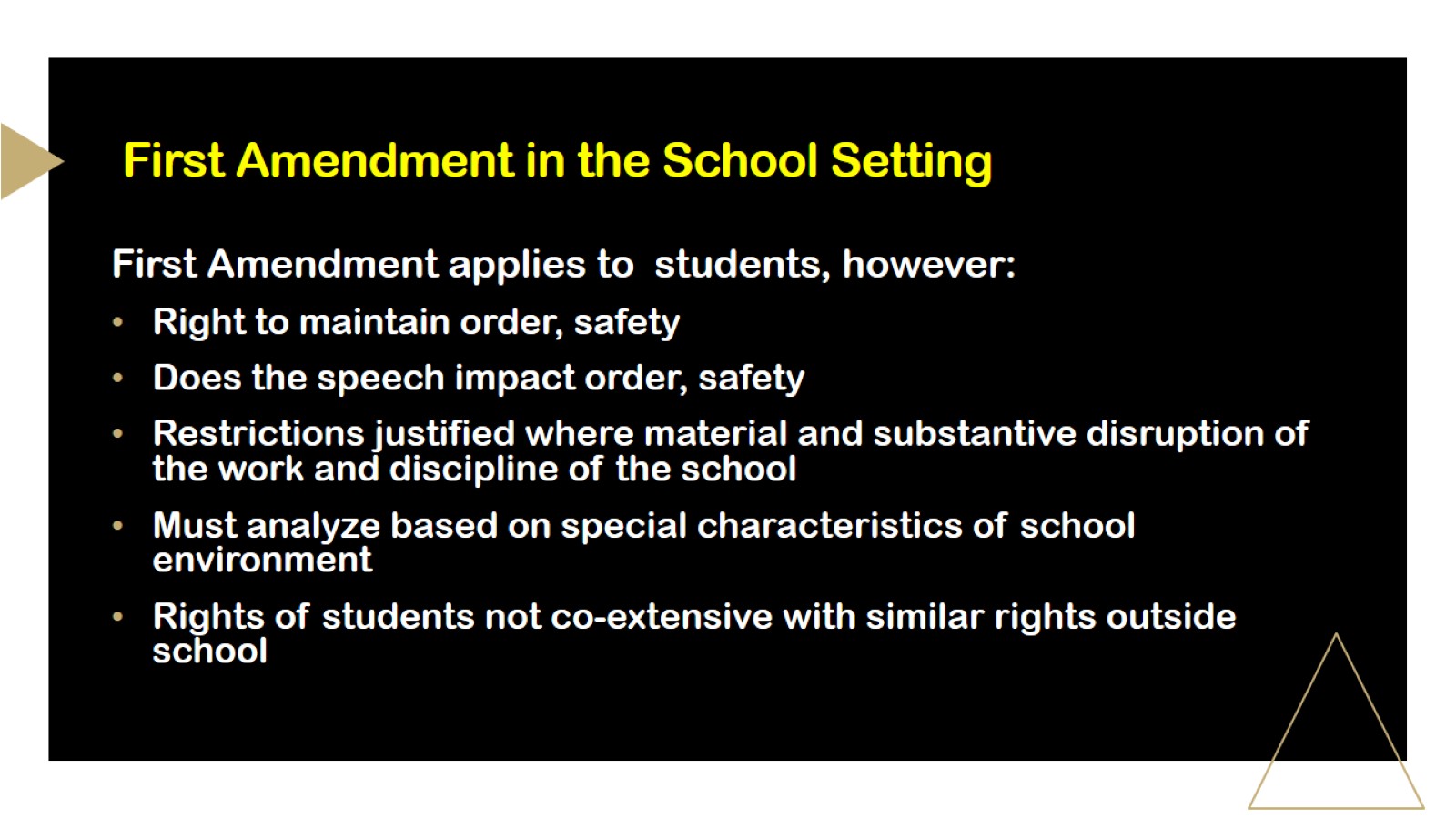 First Amendment in the School Setting
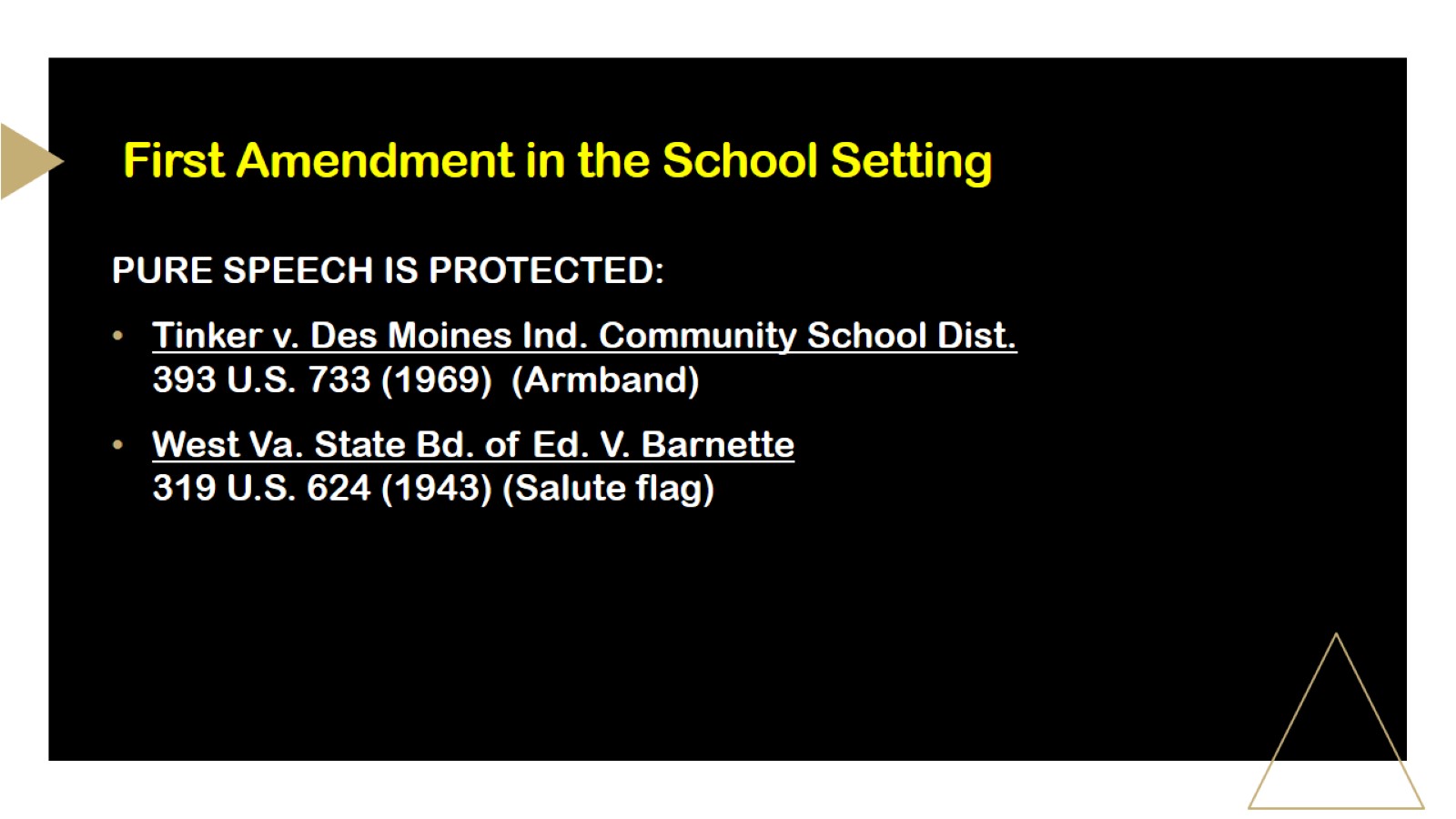 First Amendment in the School Setting
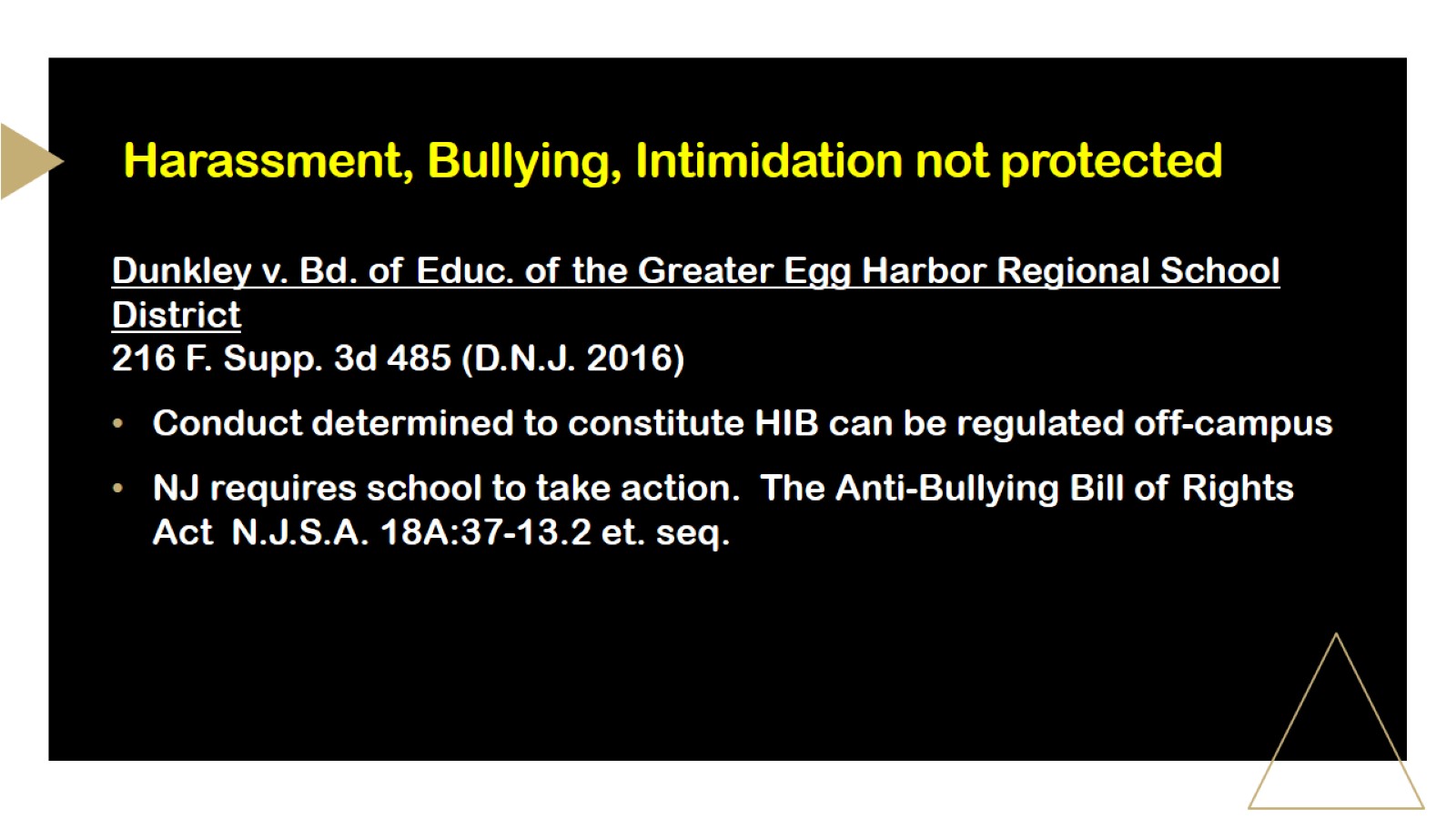 Harassment, Bullying, Intimidation not protected
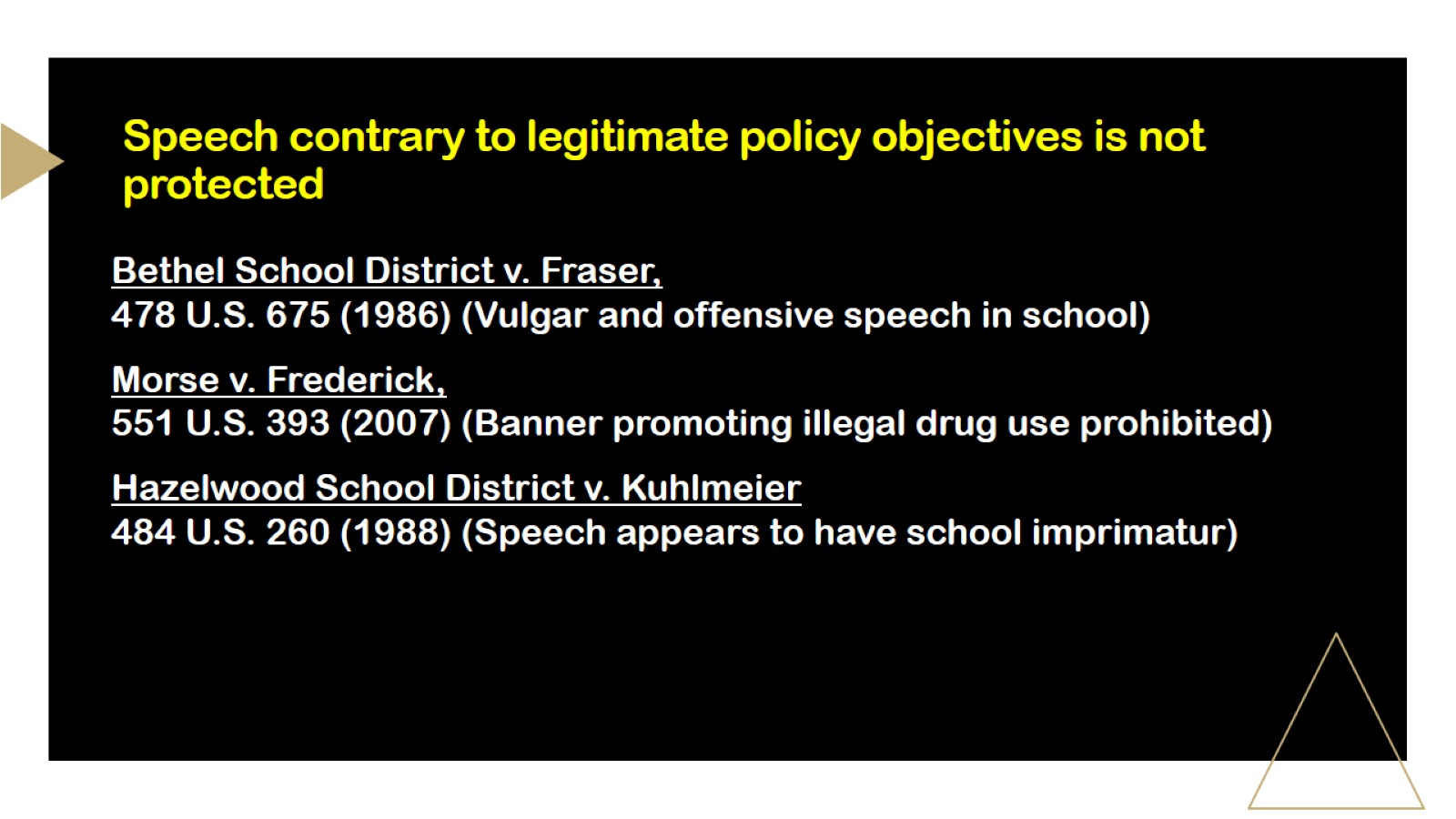 Speech contrary to legitimate policy objectives is not protected
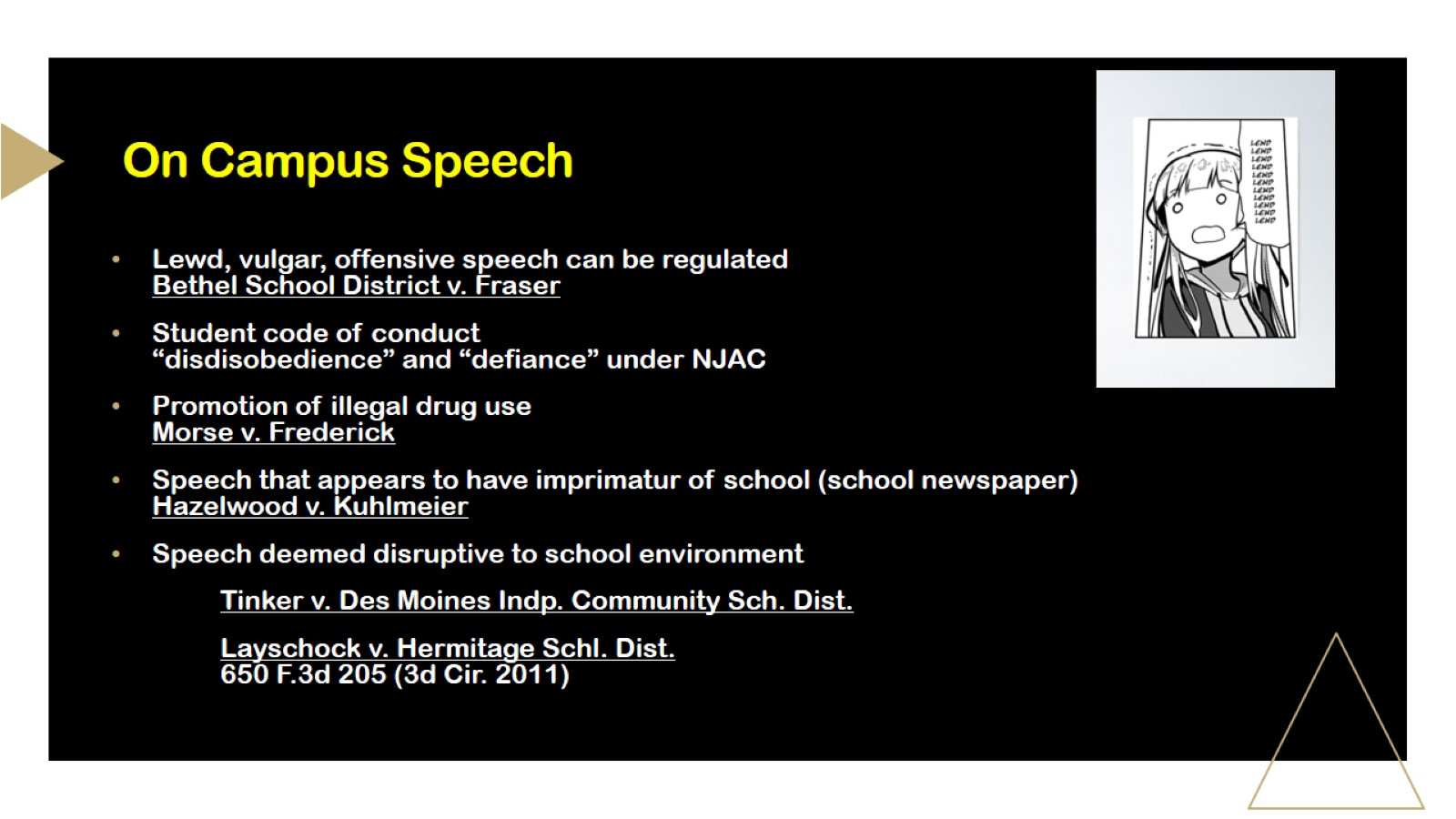 On Campus Speech
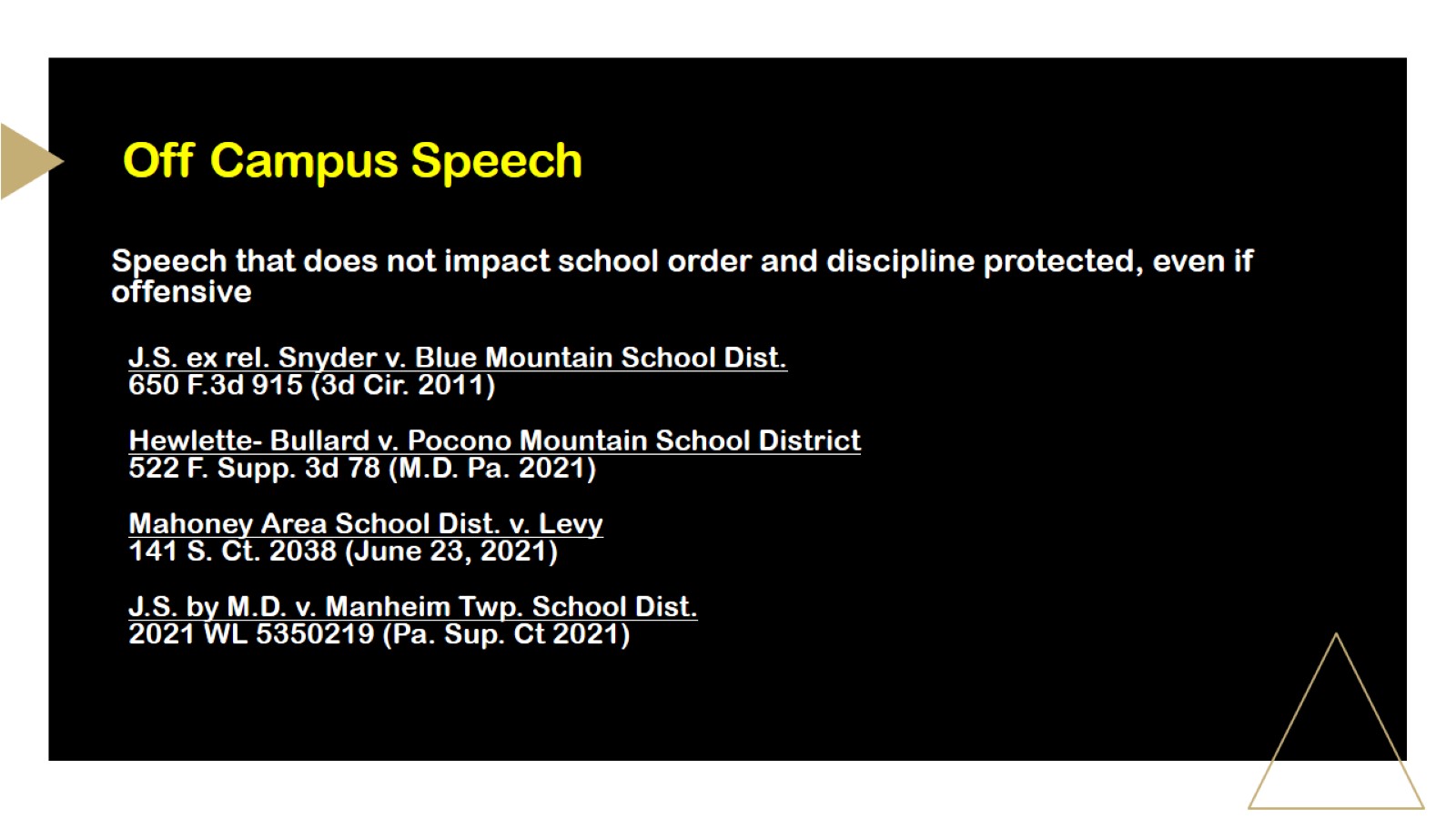 Off Campus Speech
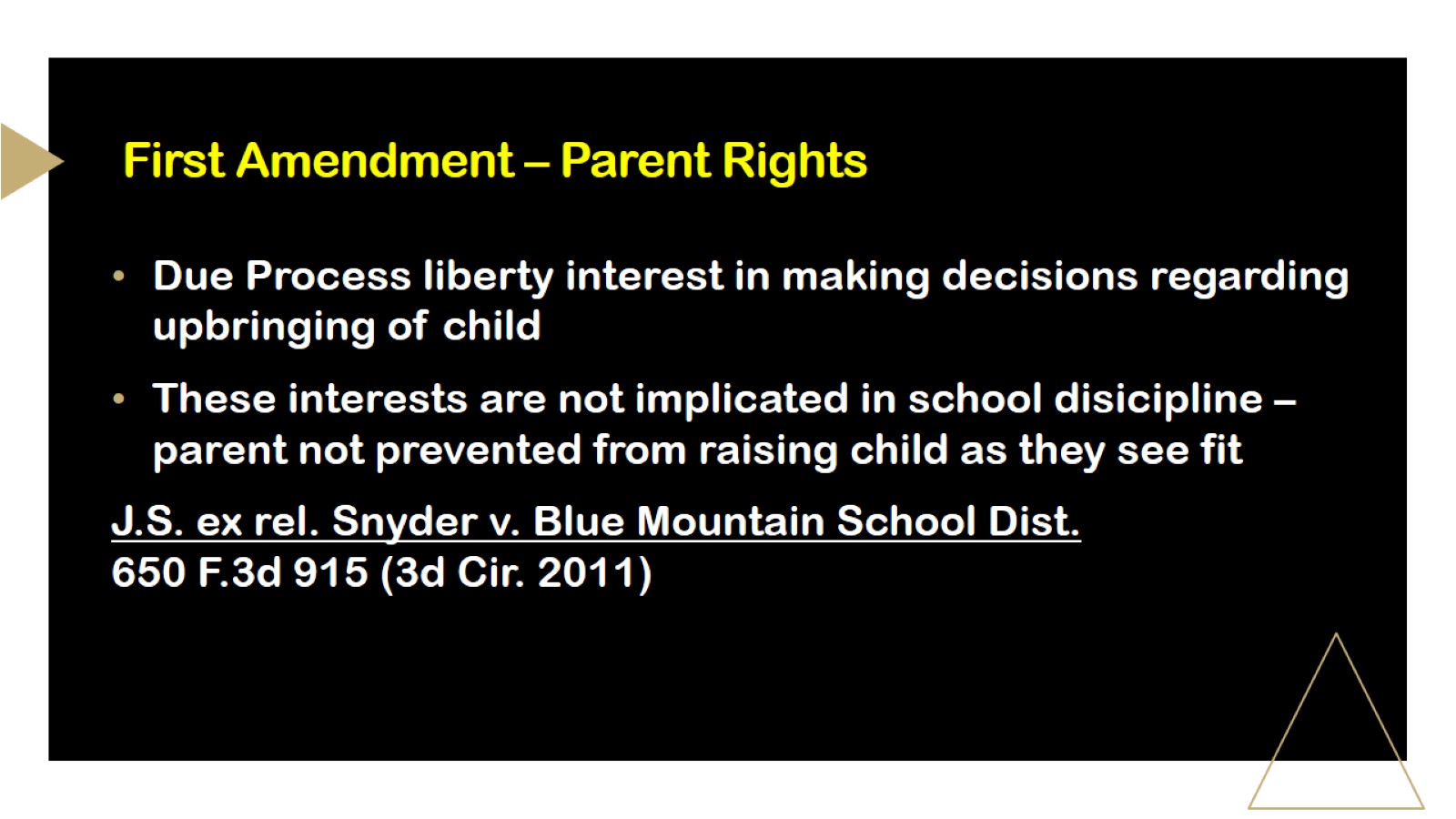 First Amendment – Parent Rights
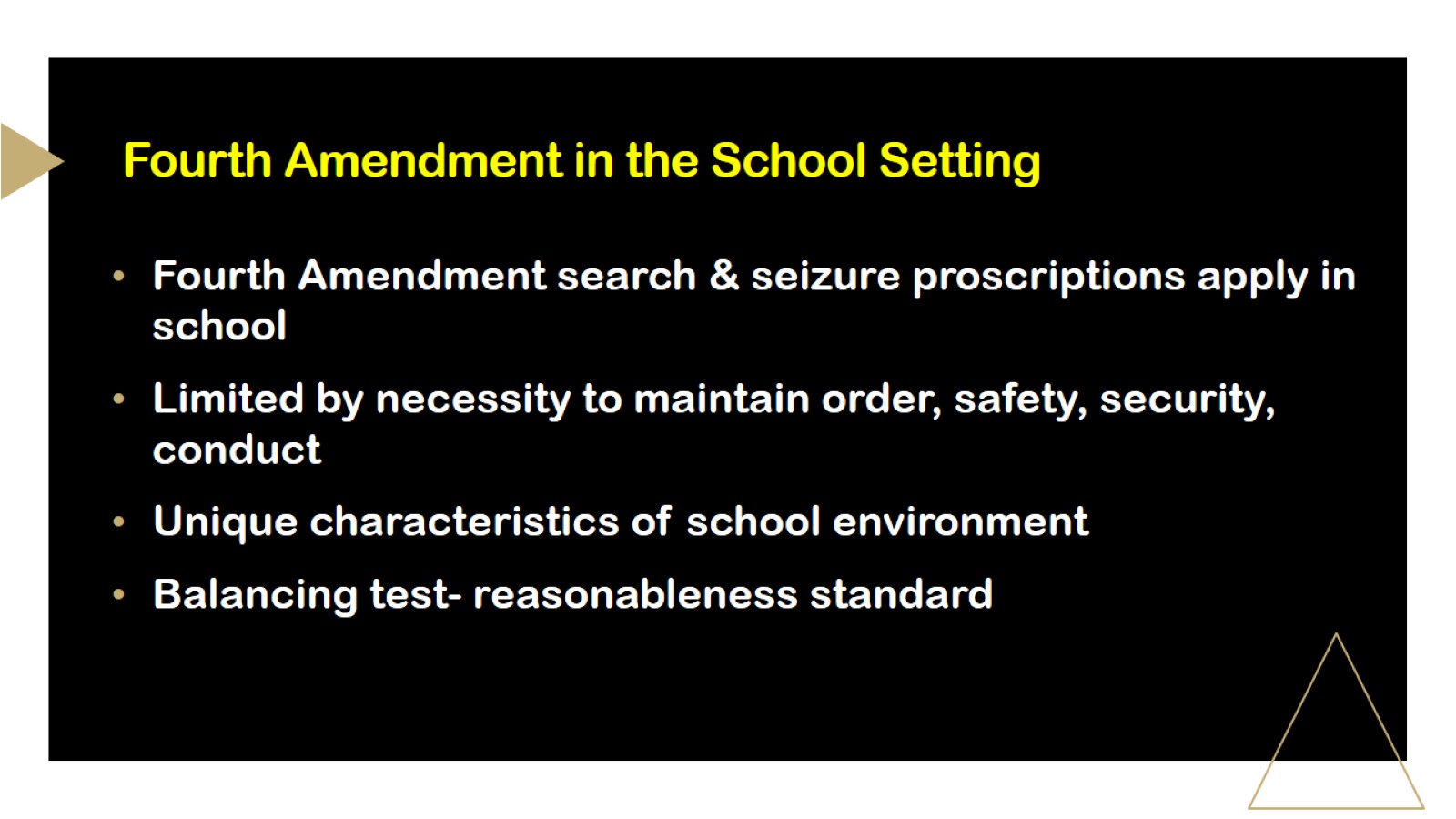 Fourth Amendment in the School Setting
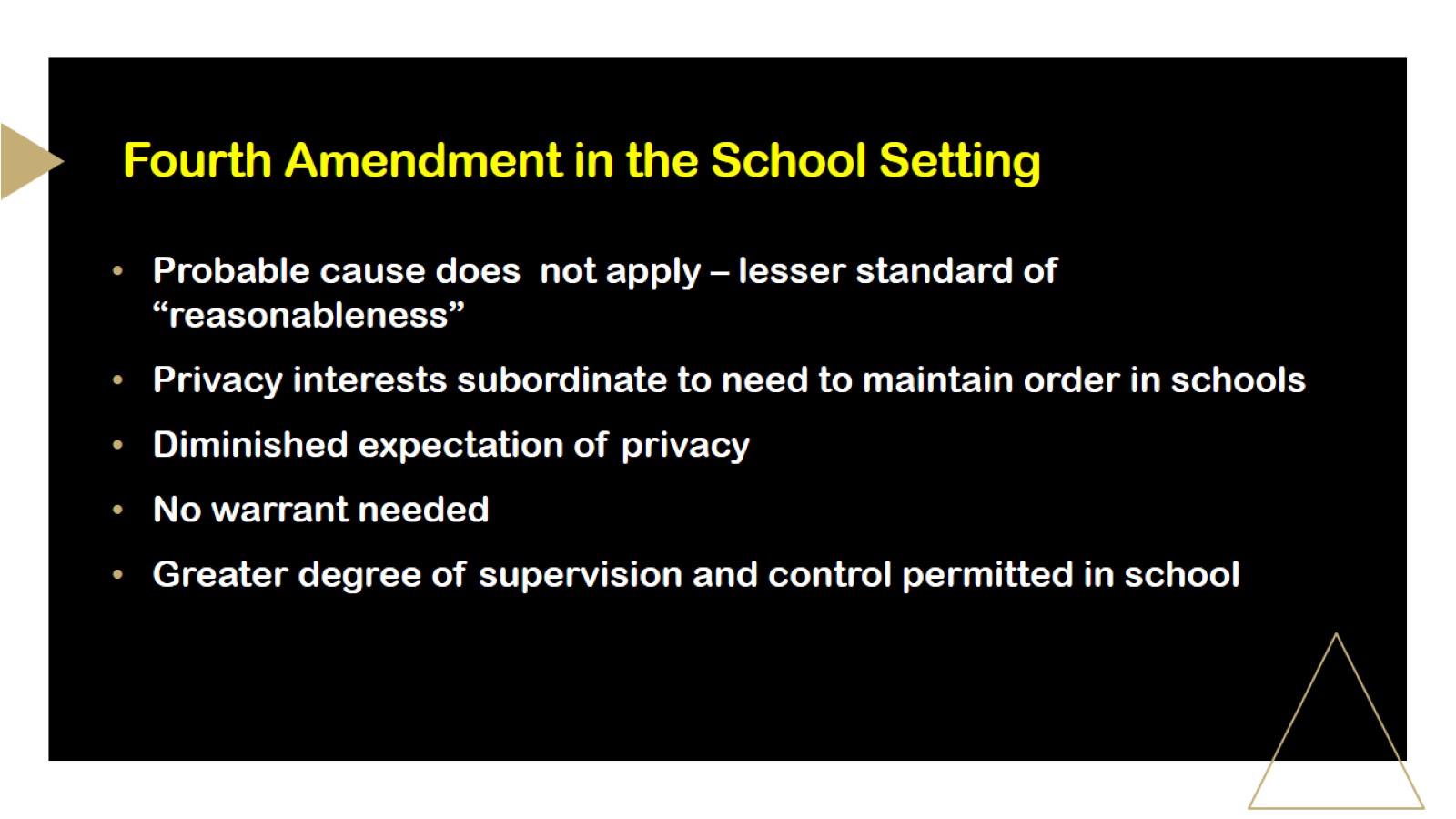 Fourth Amendment in the School Setting
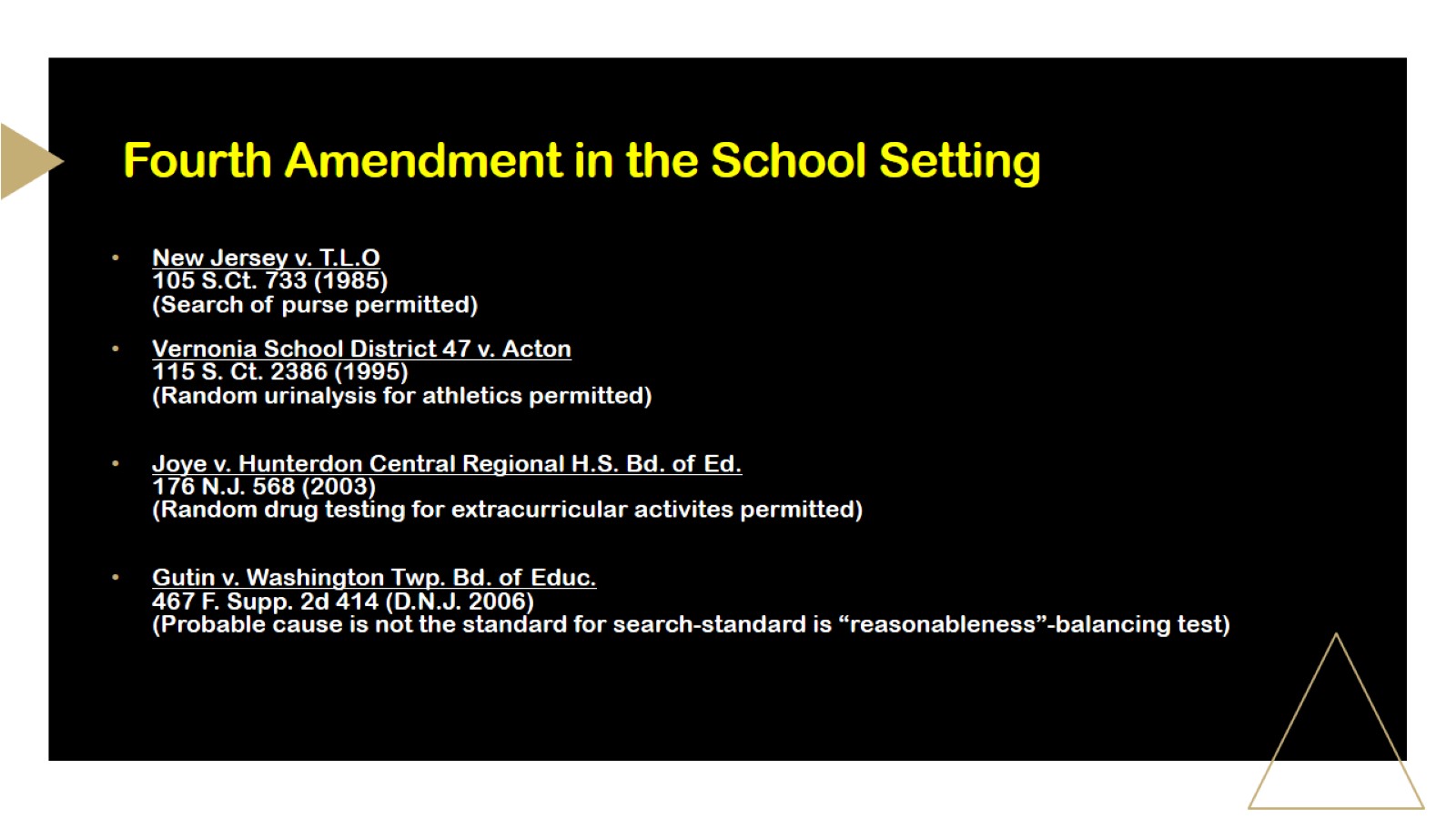 Fourth Amendment in the School Setting
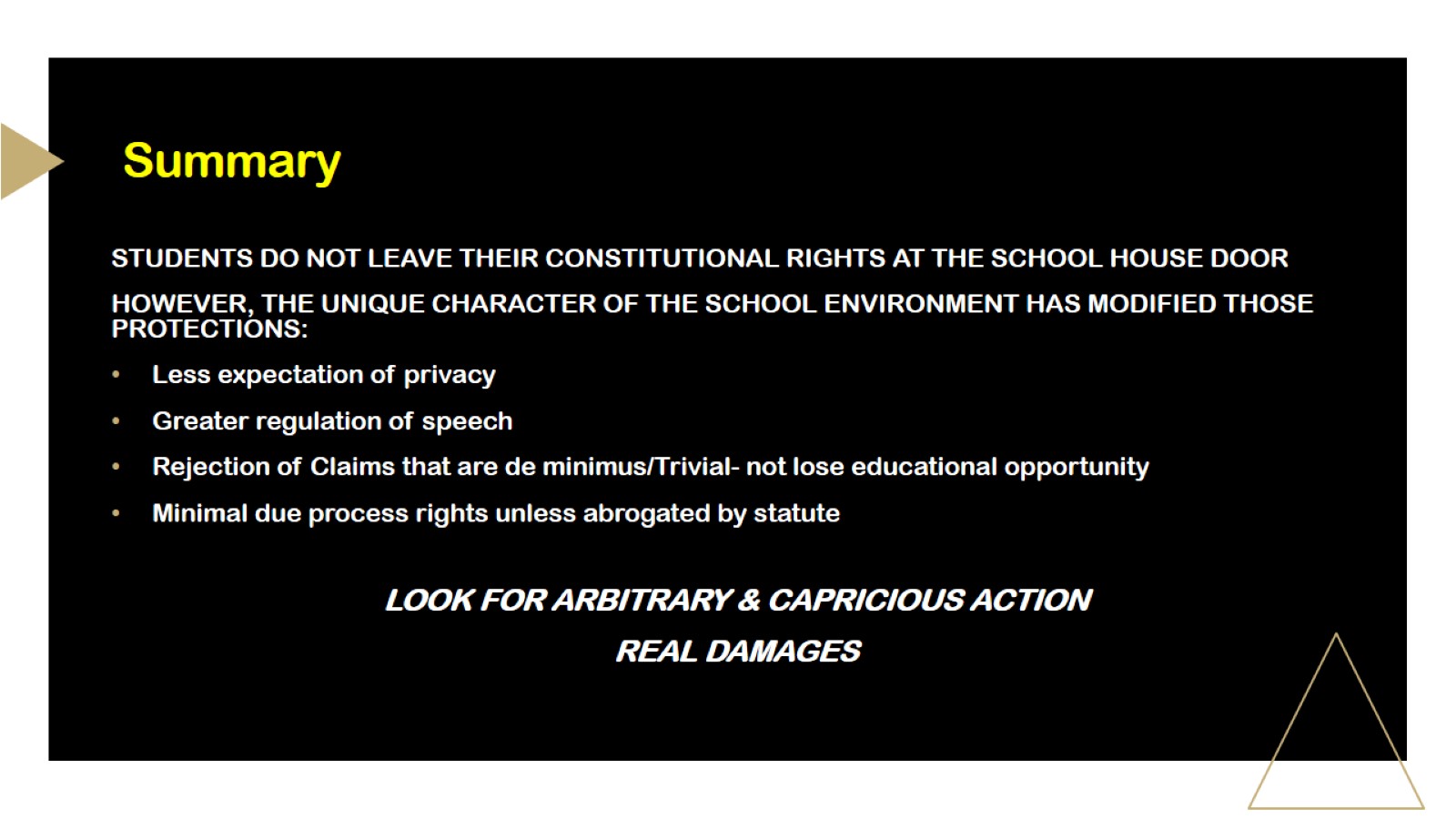 Summary
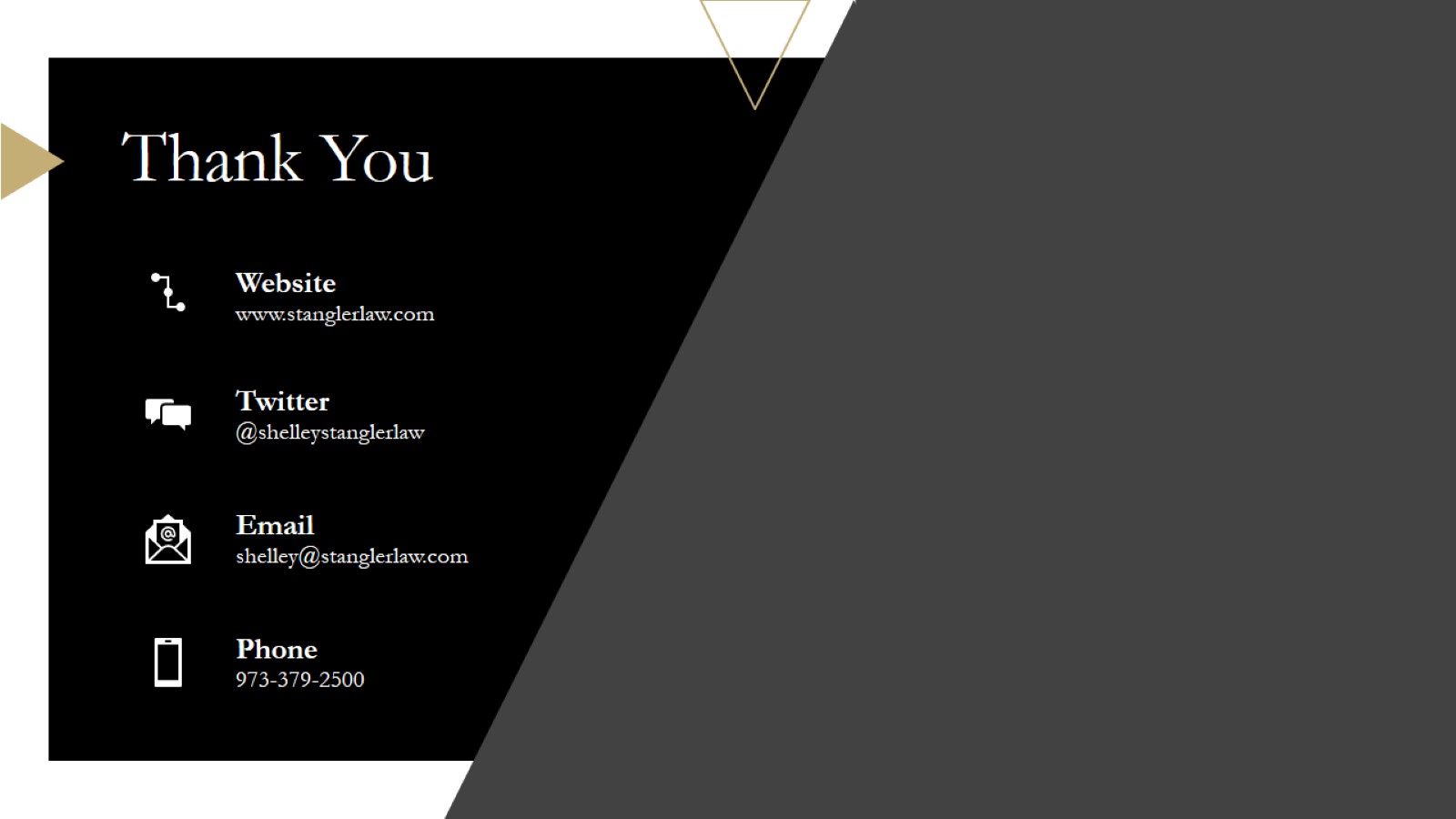 Thank You